Sustainable Meat: Minimize Transport Slaughter Humanely Stay Profitable
Marianne LandzettelMegan PerryAmy QuirkORFC 2025
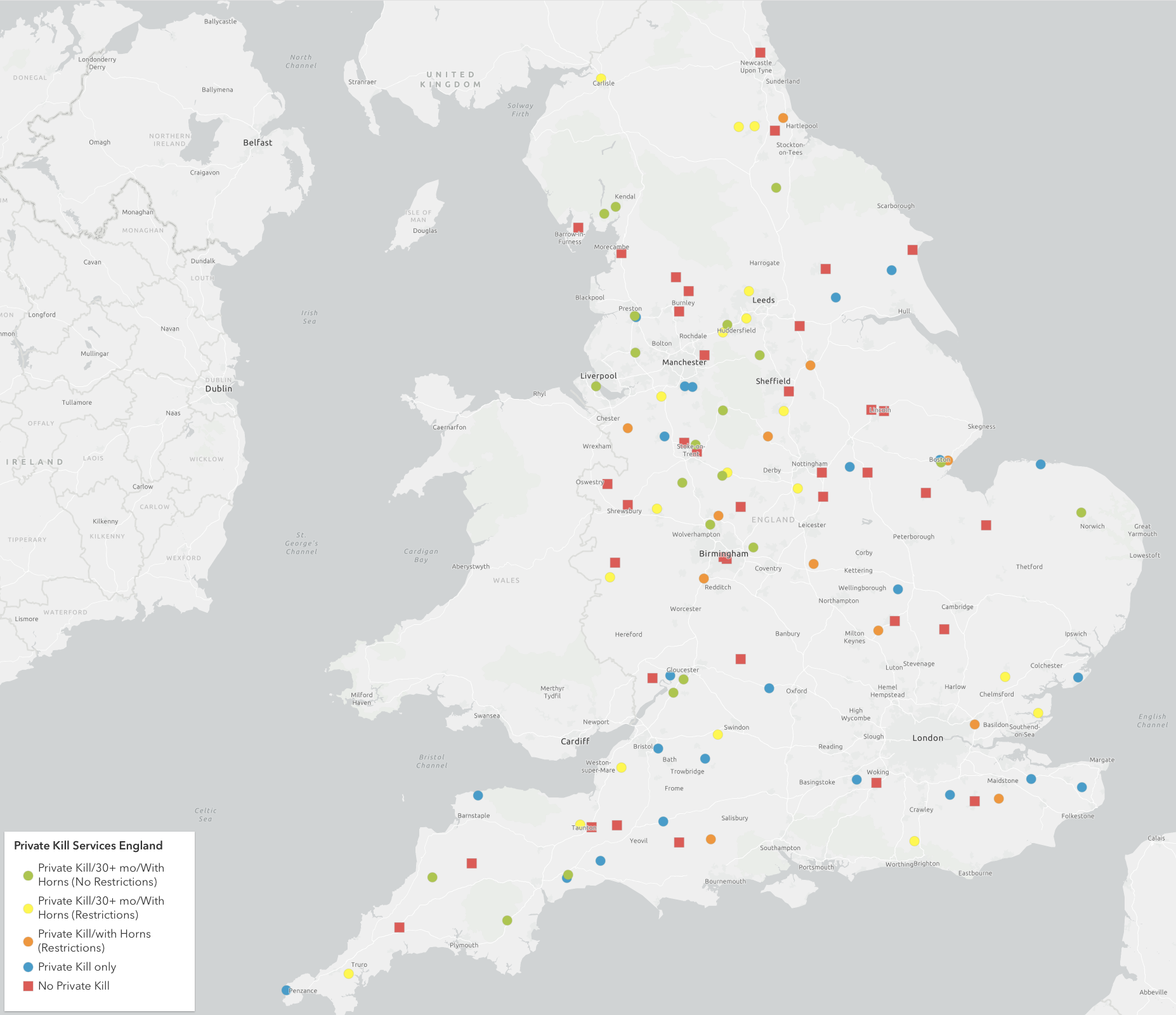 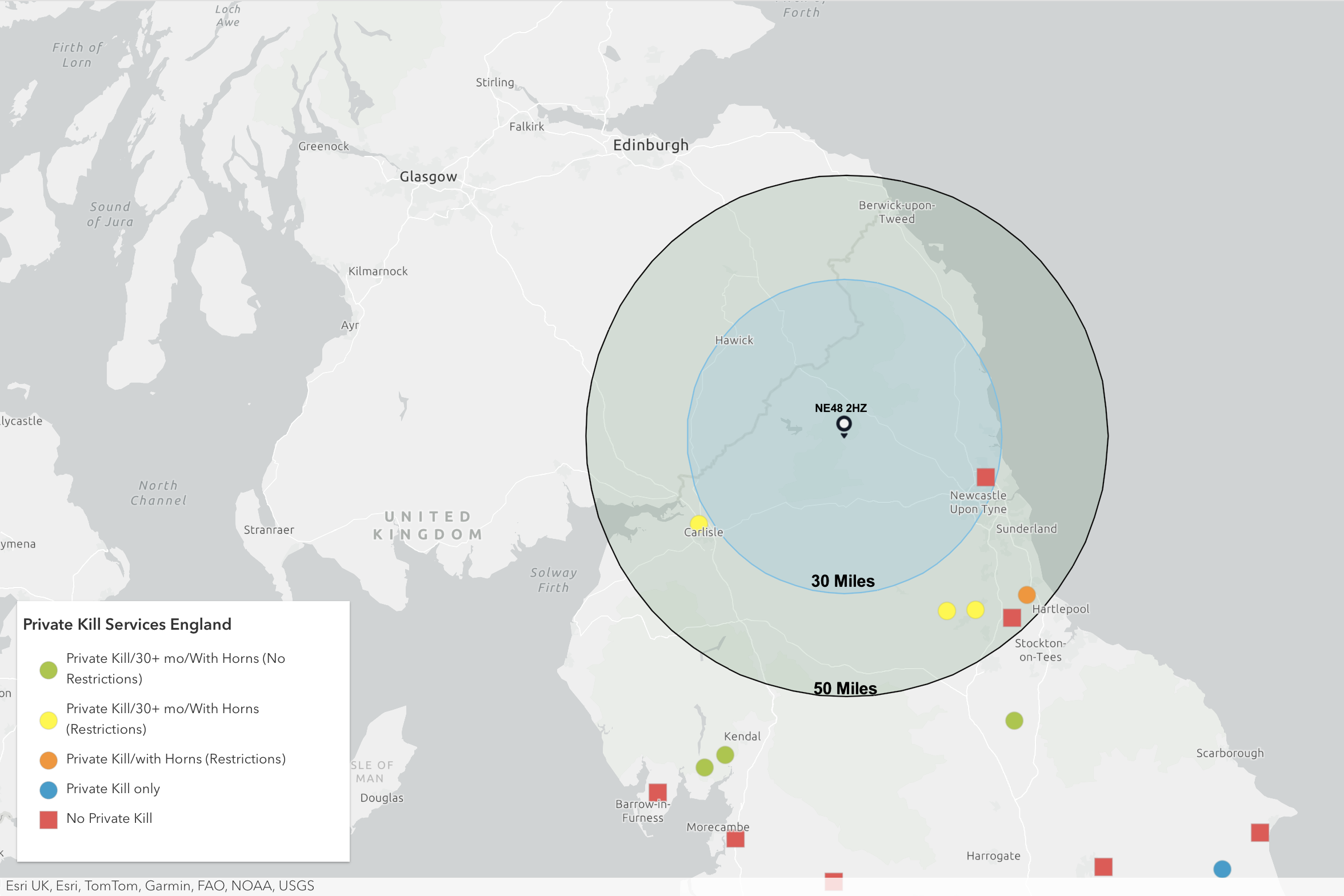 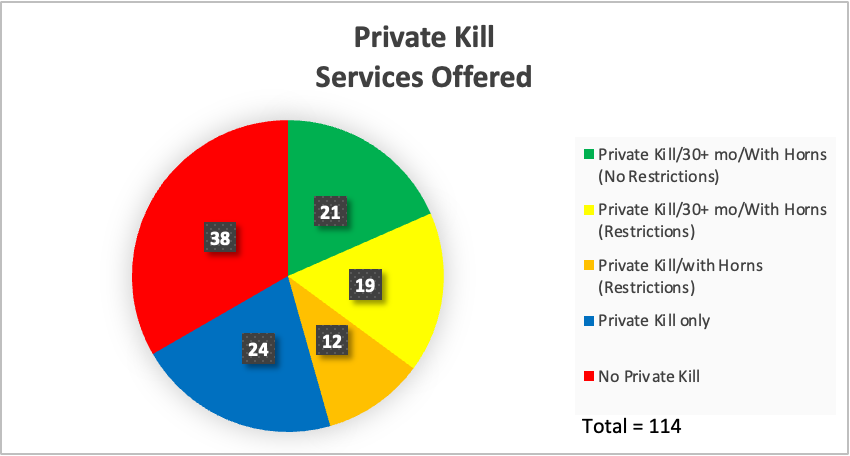 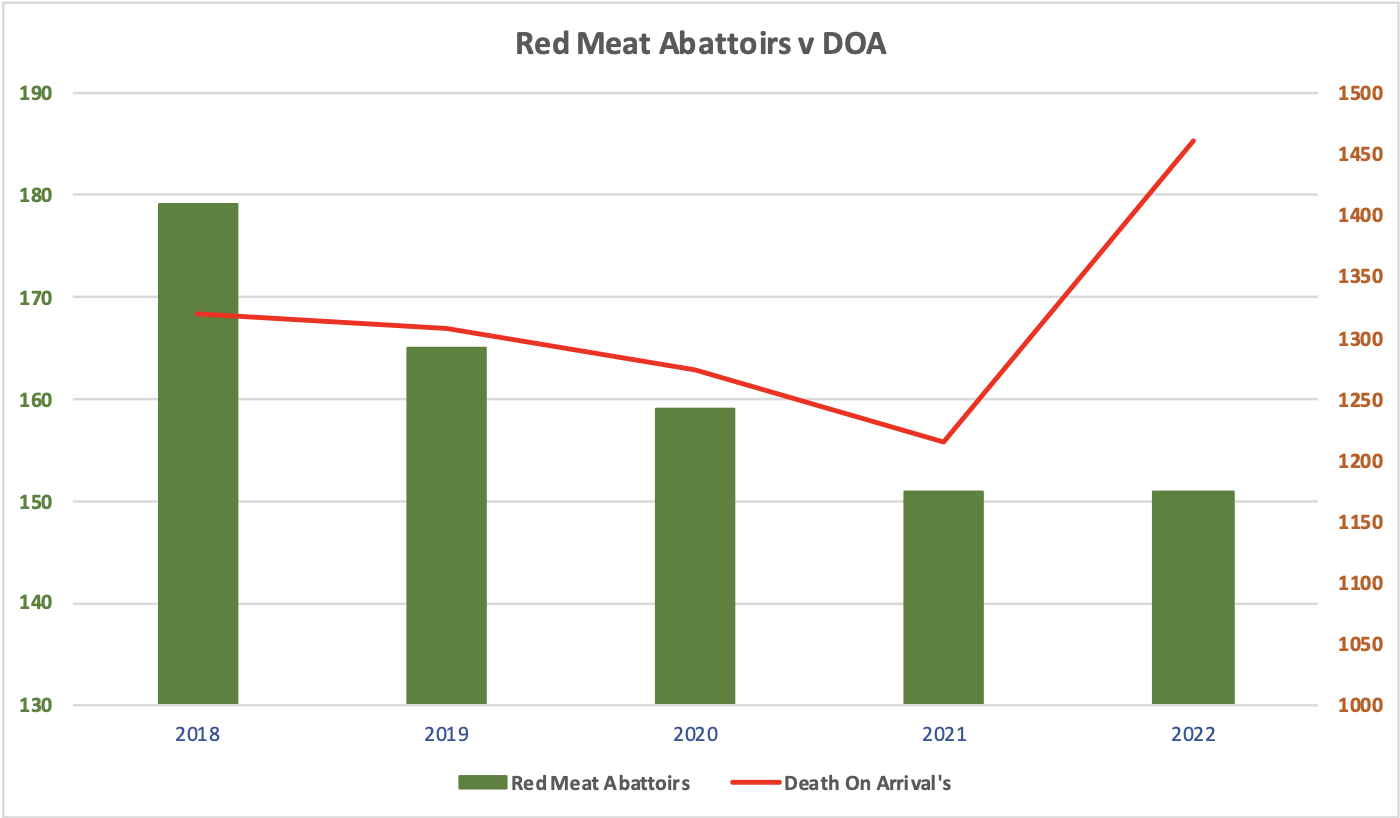 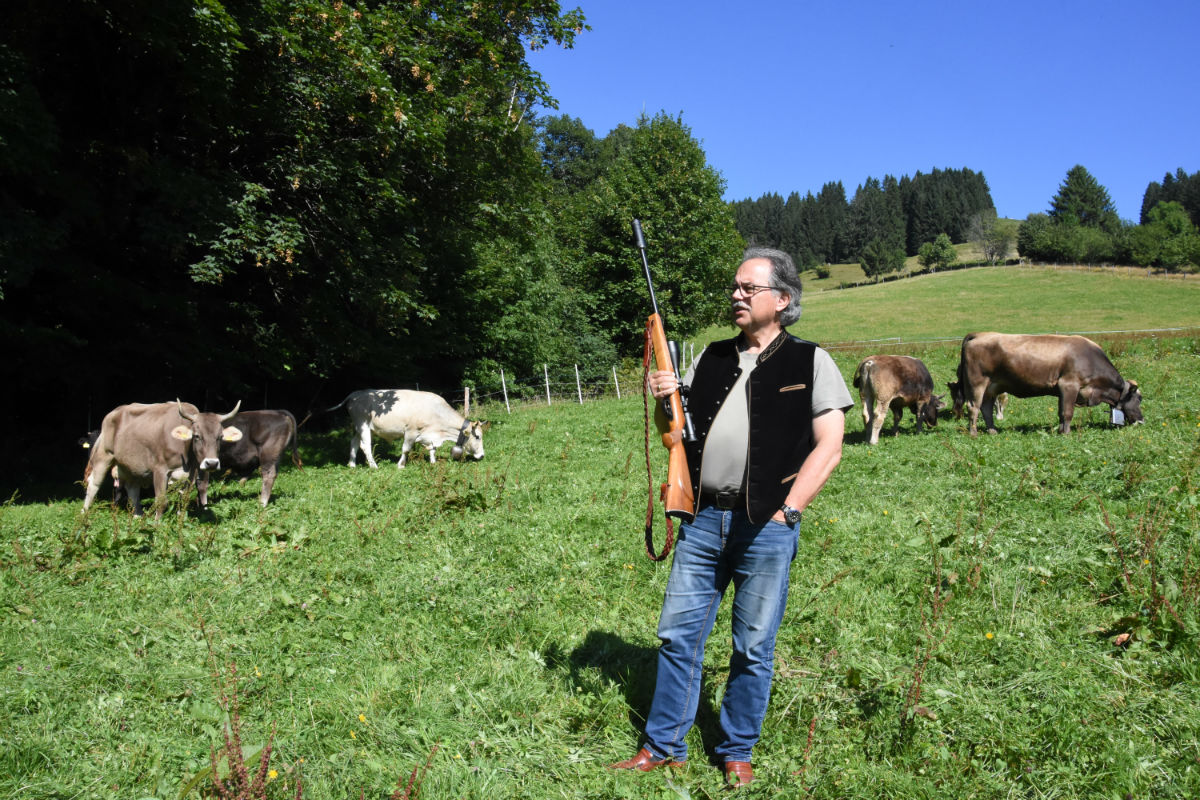 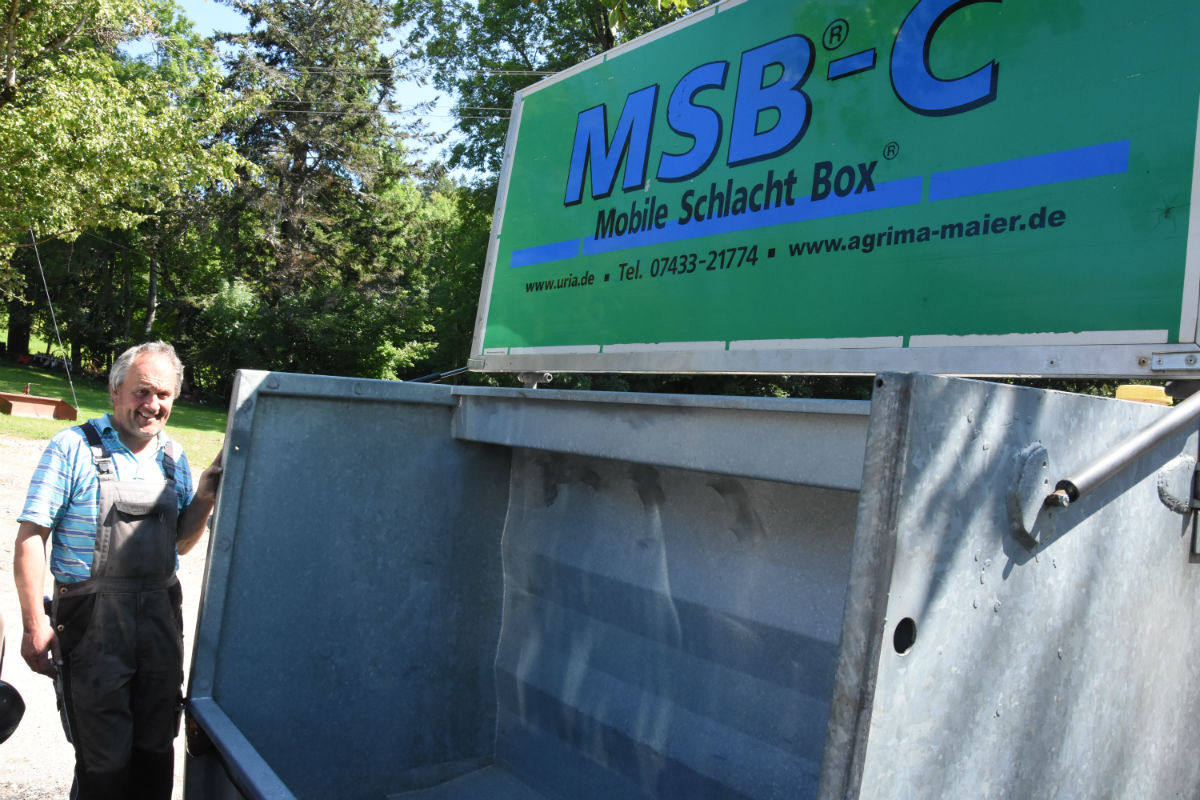 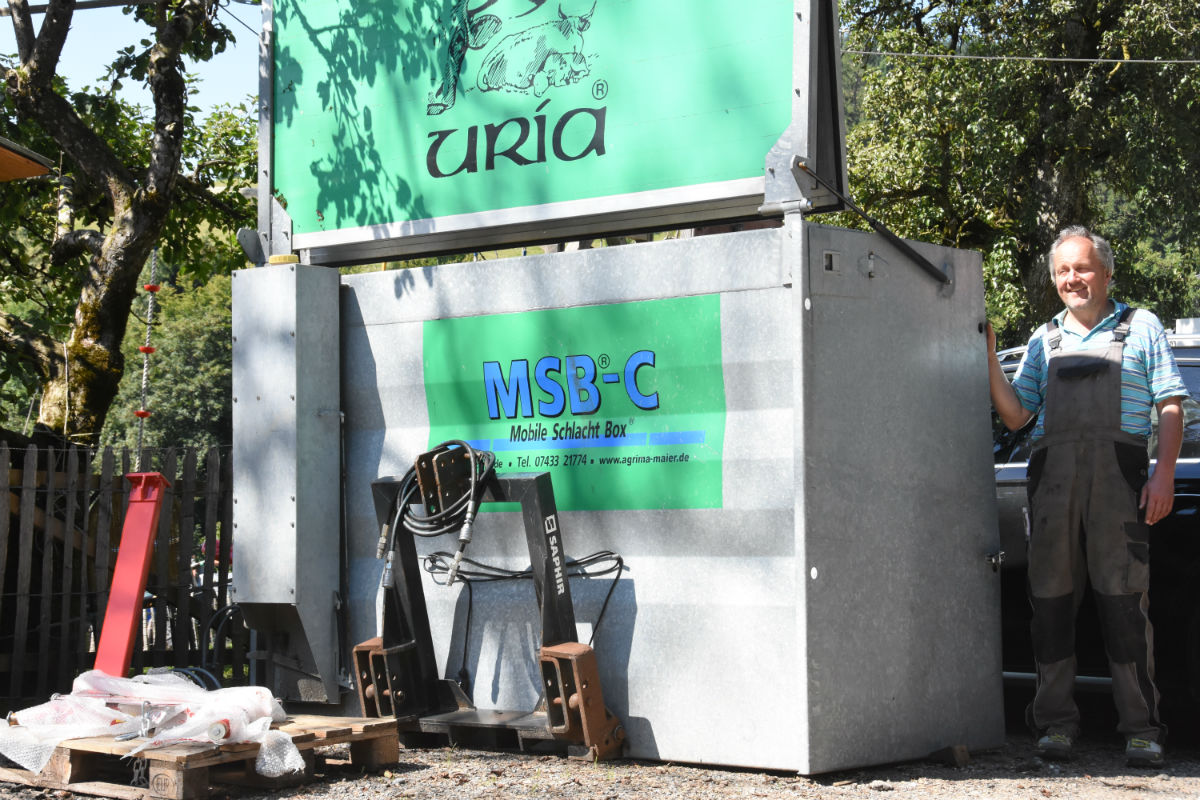 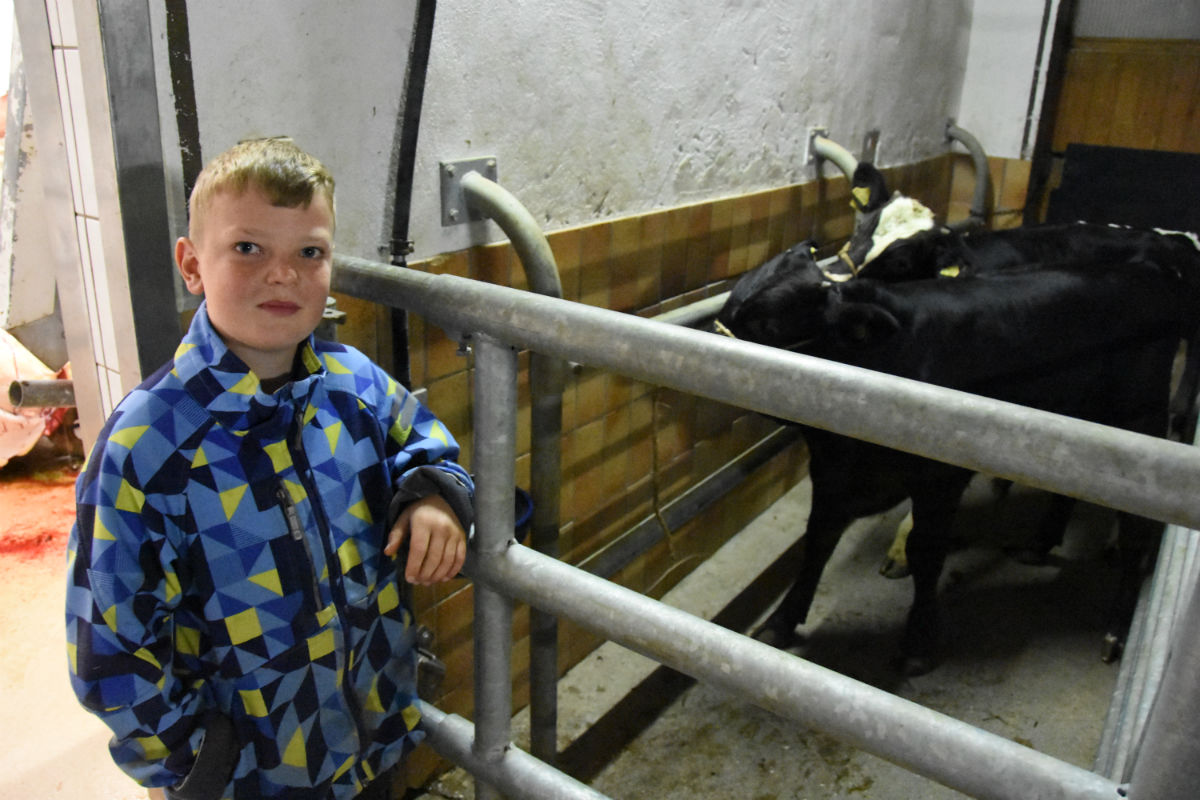 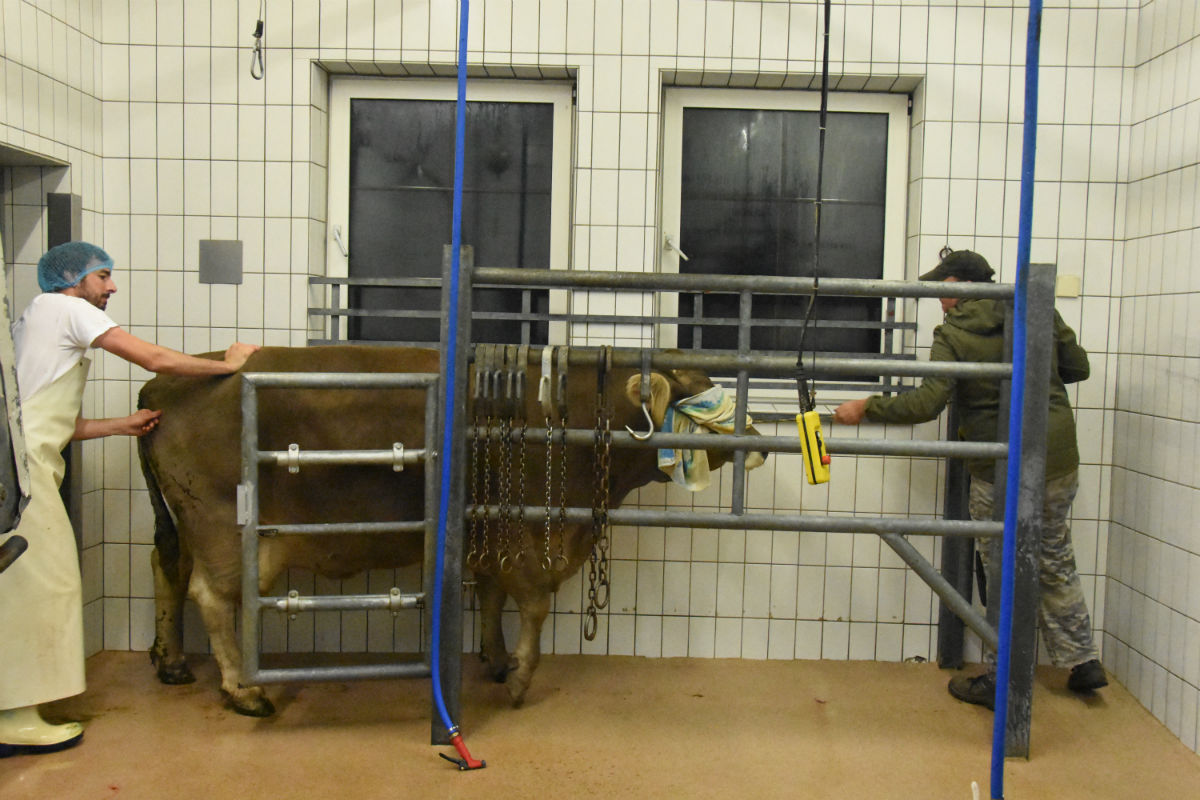 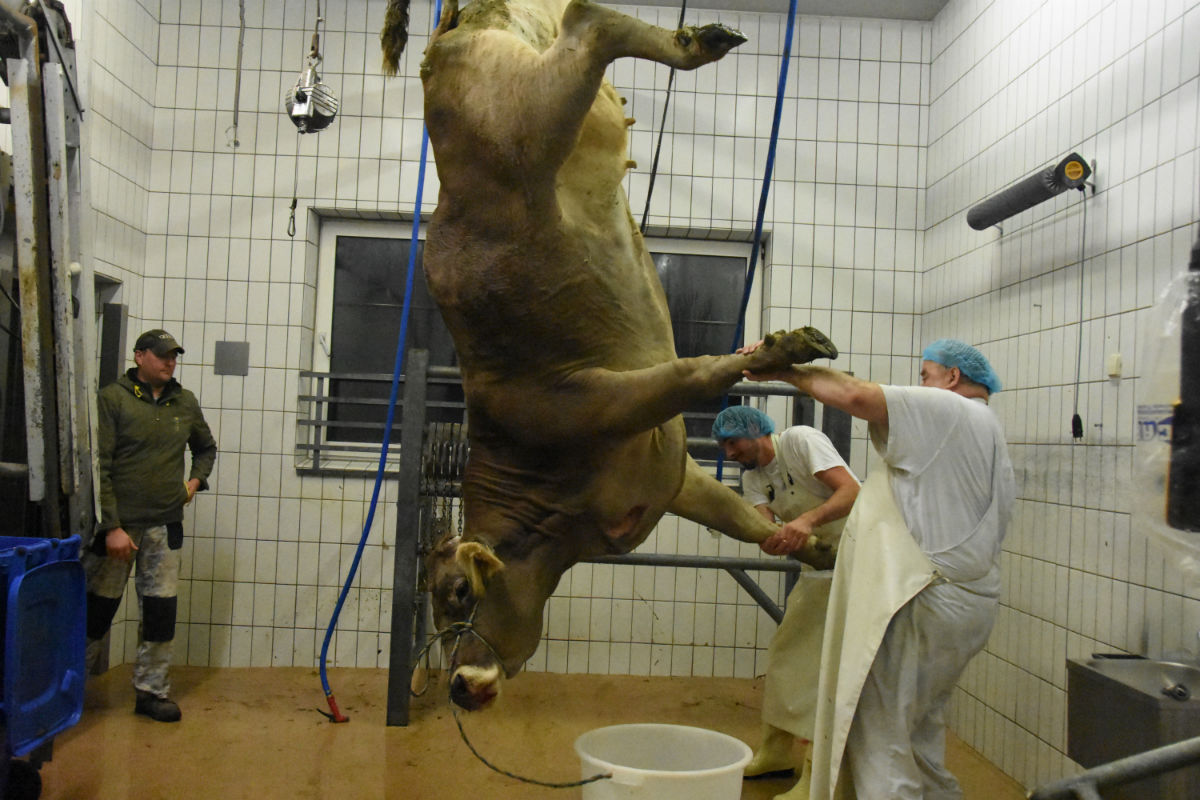 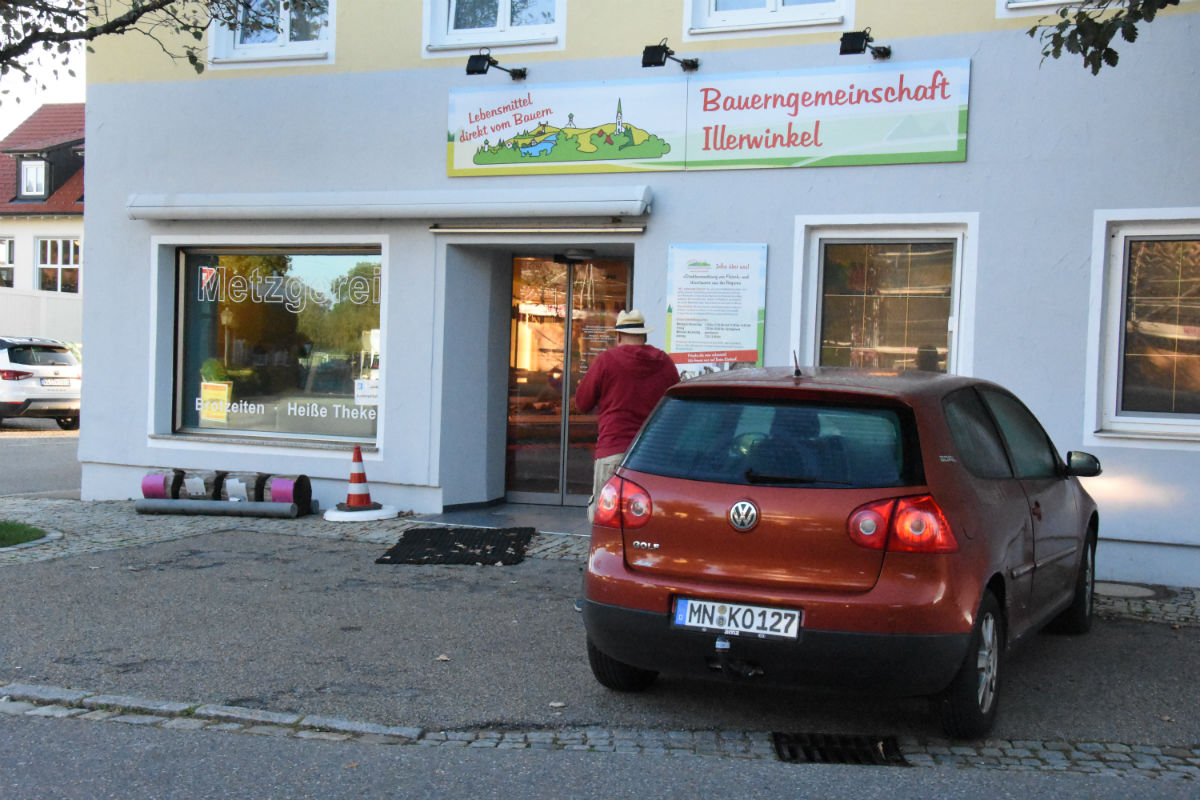 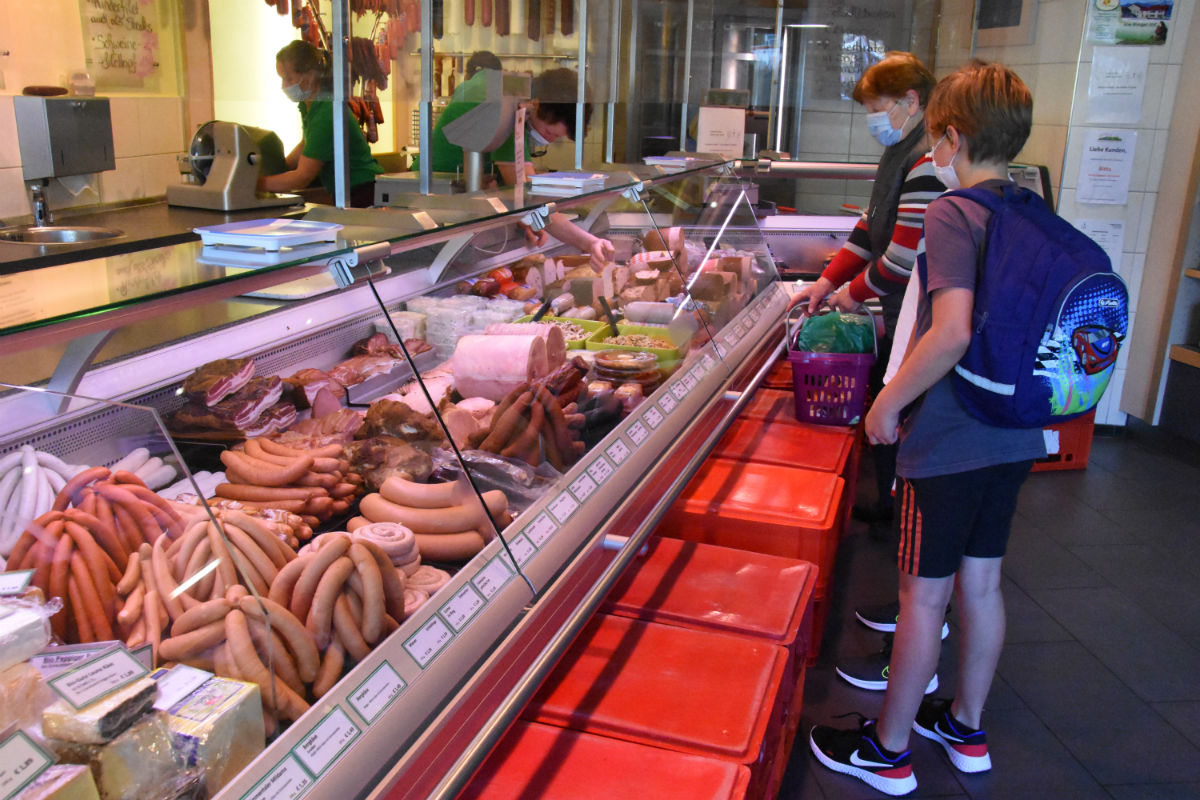 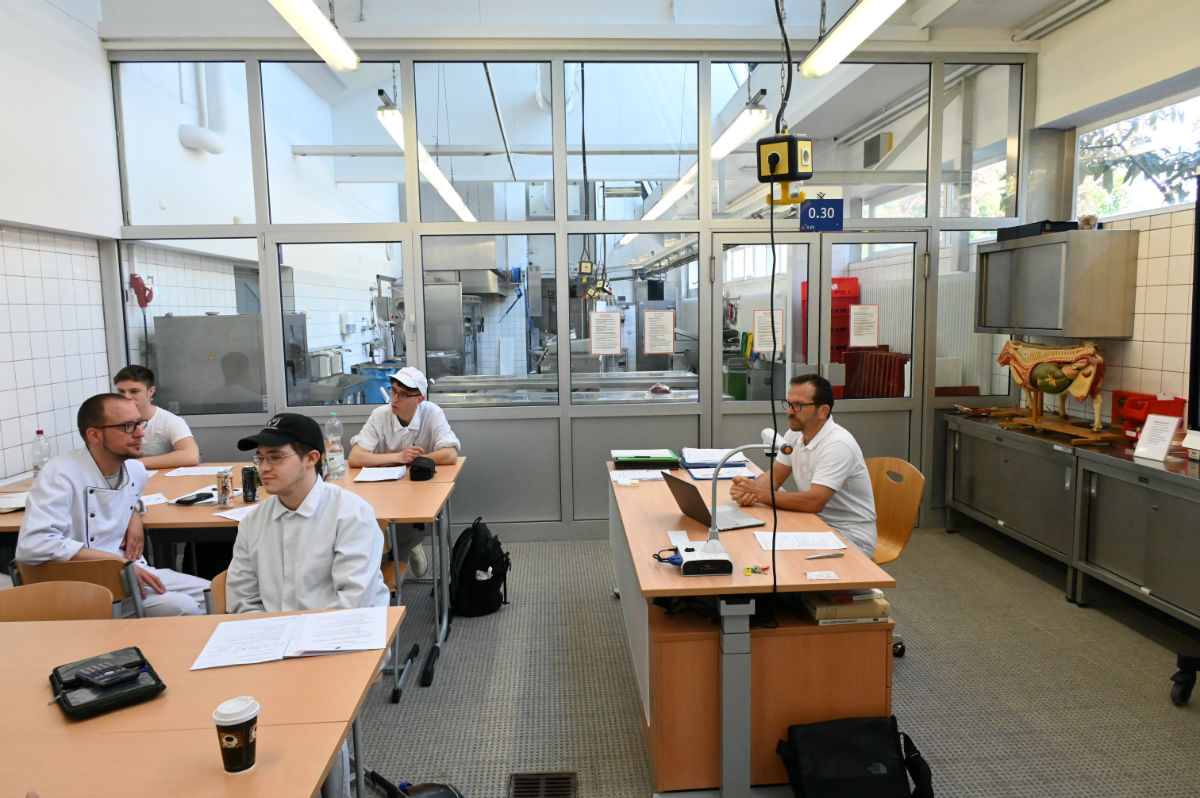 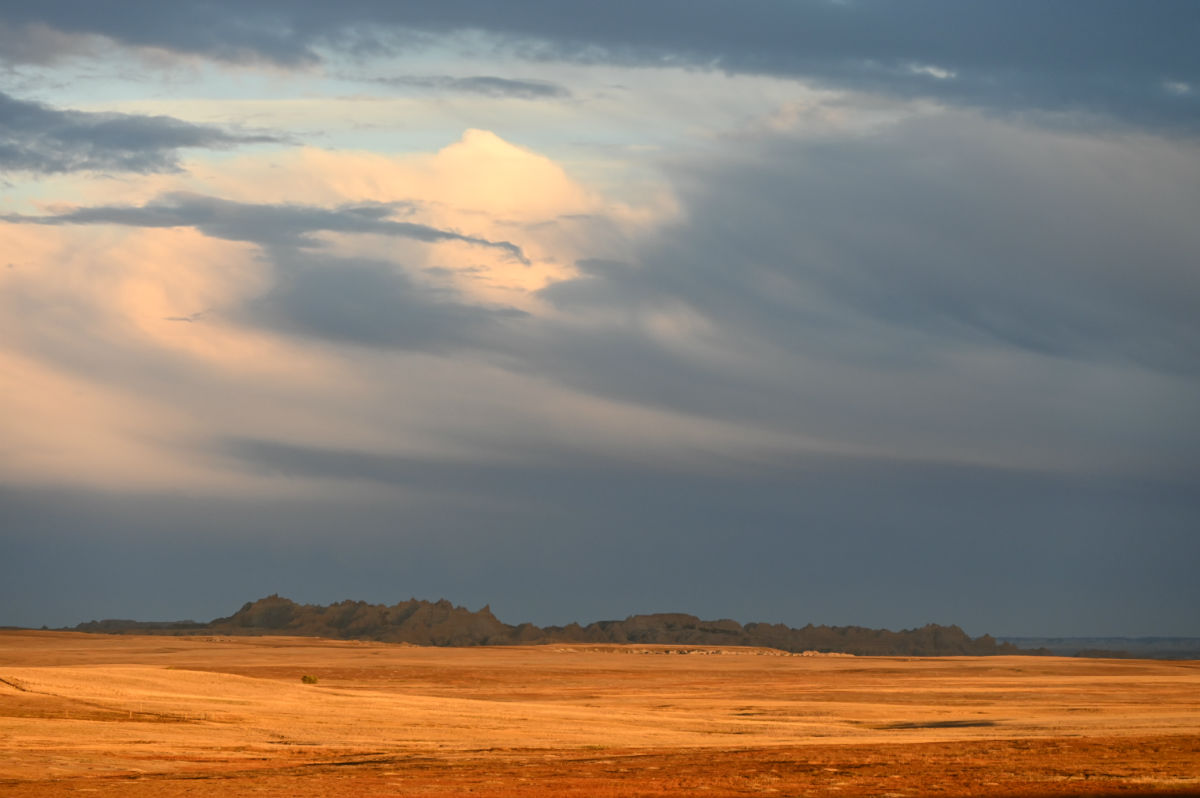 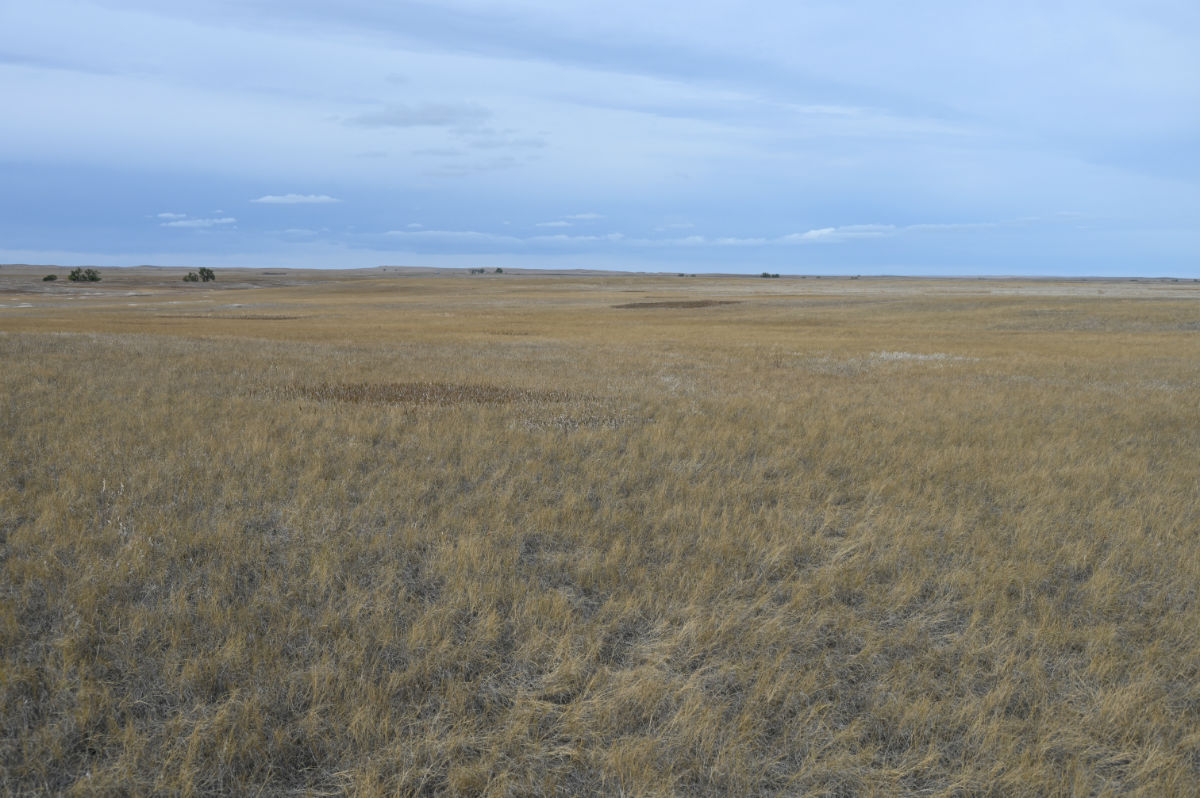 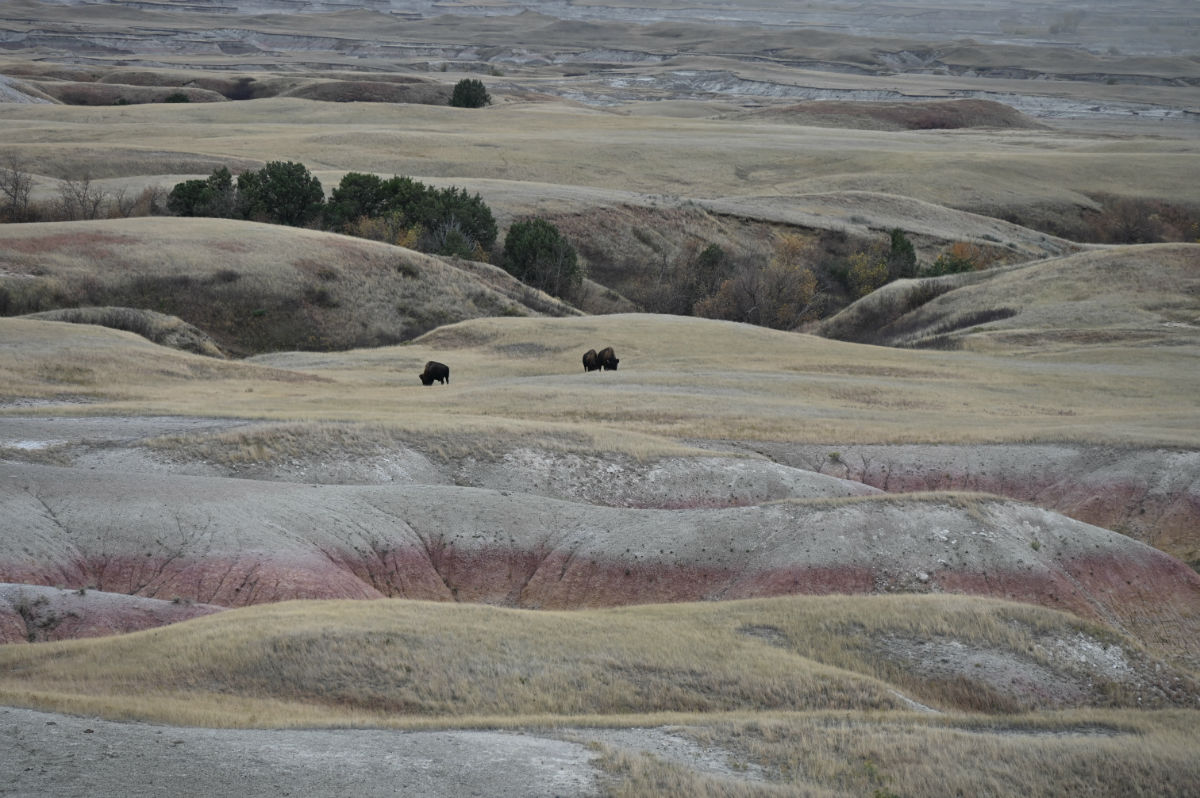 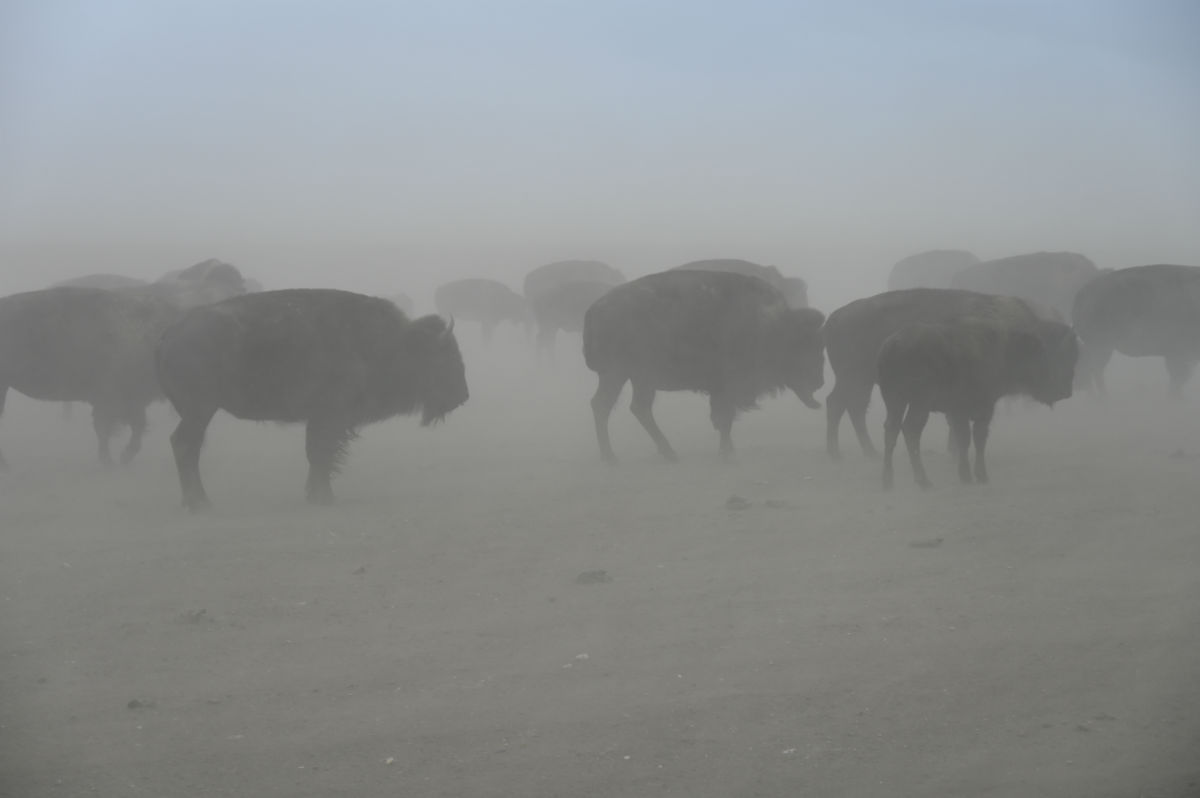 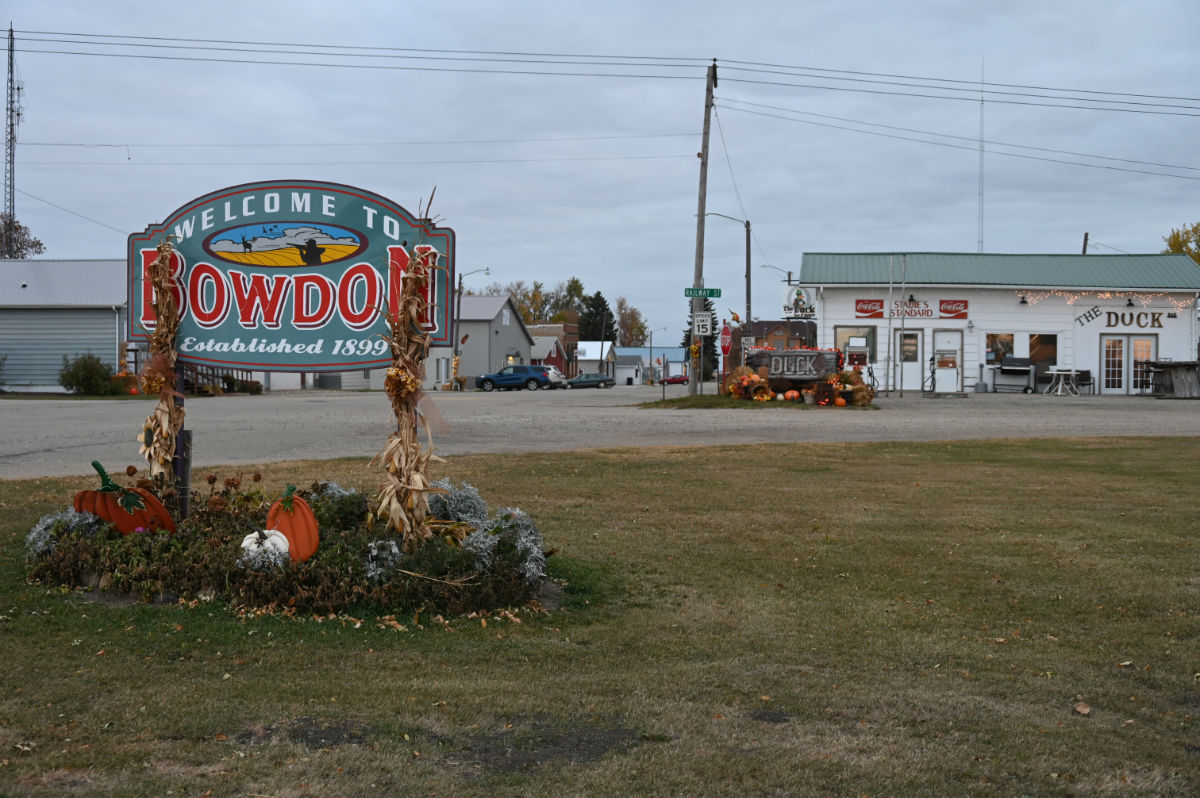 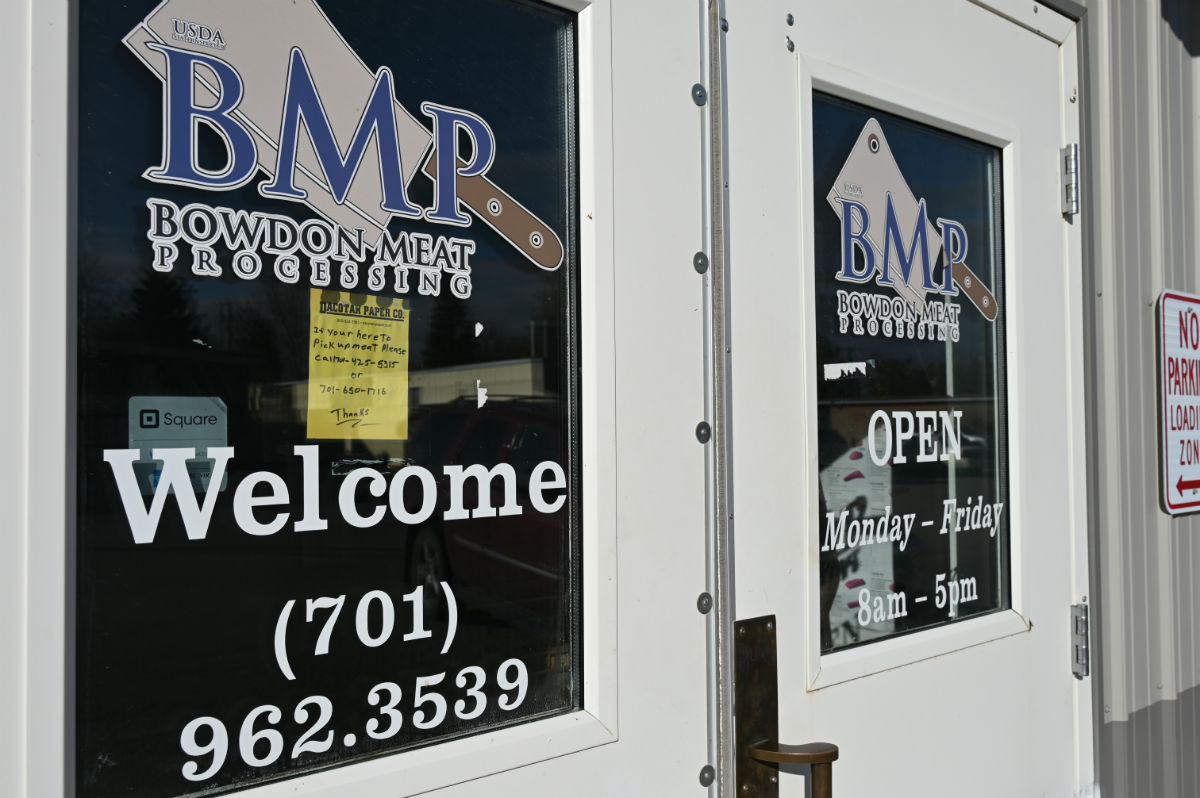 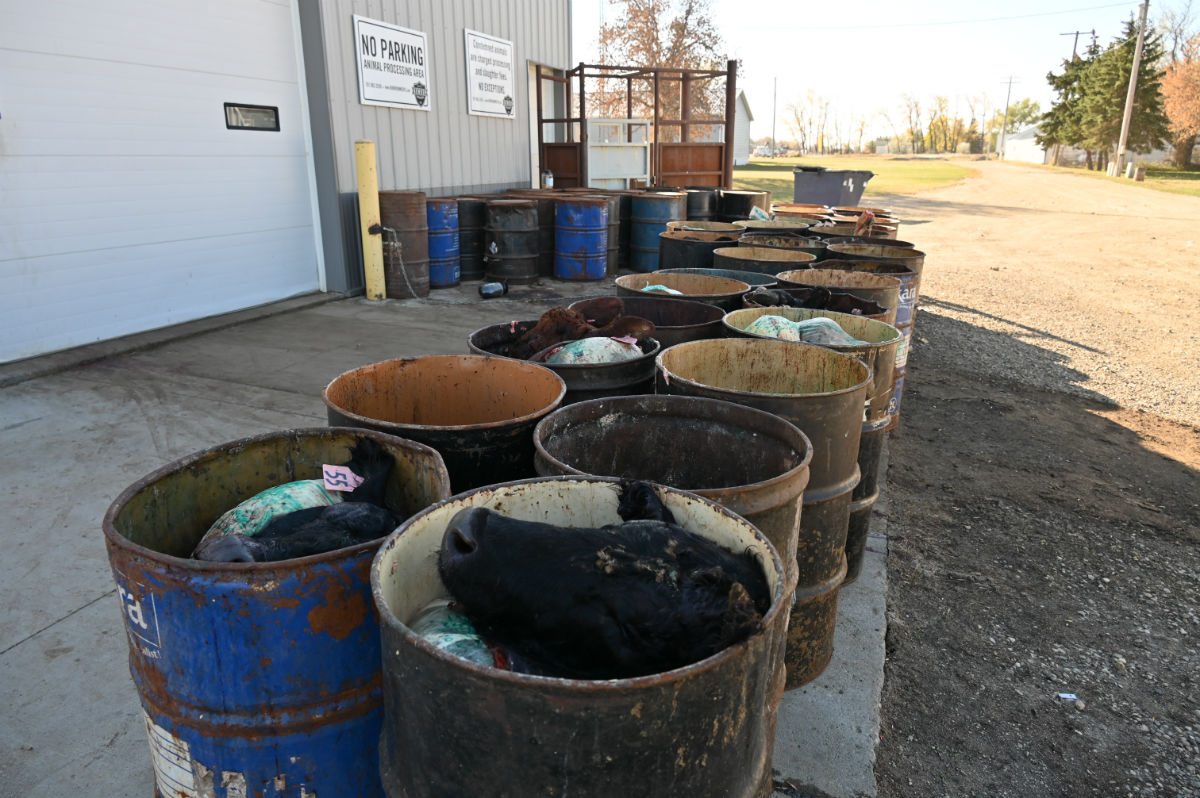 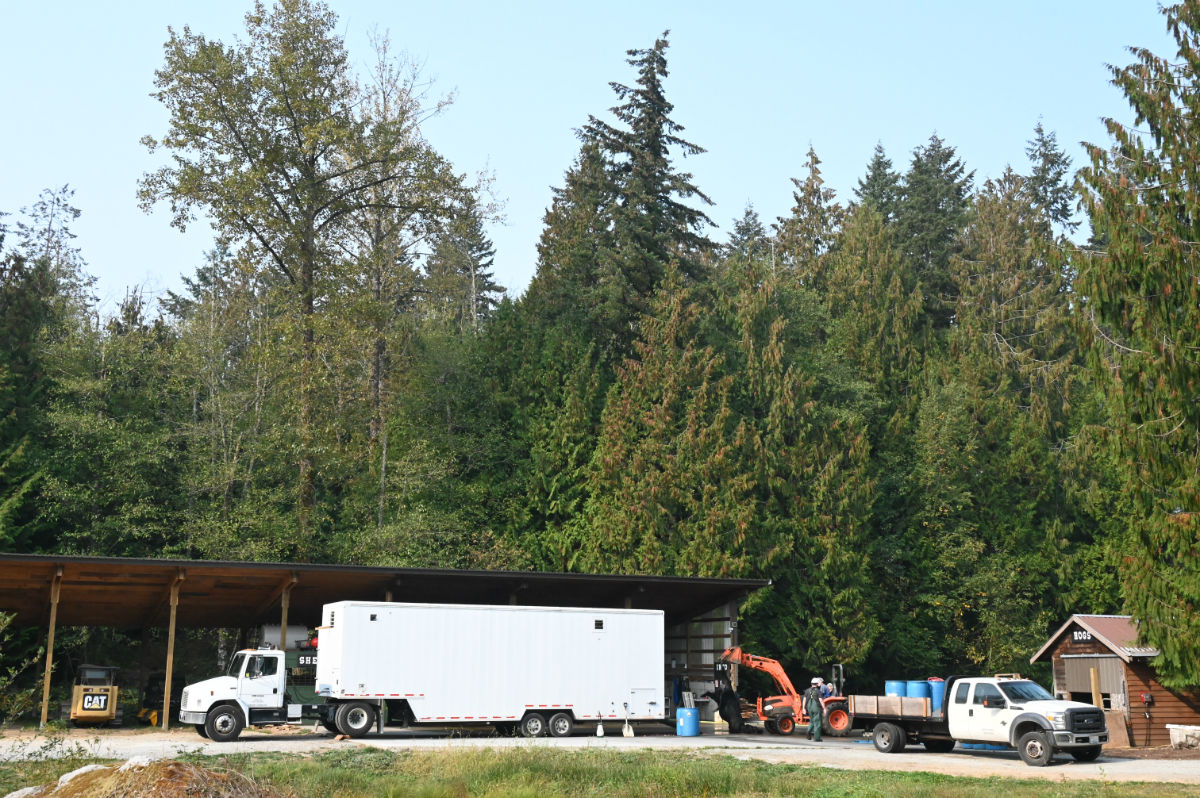 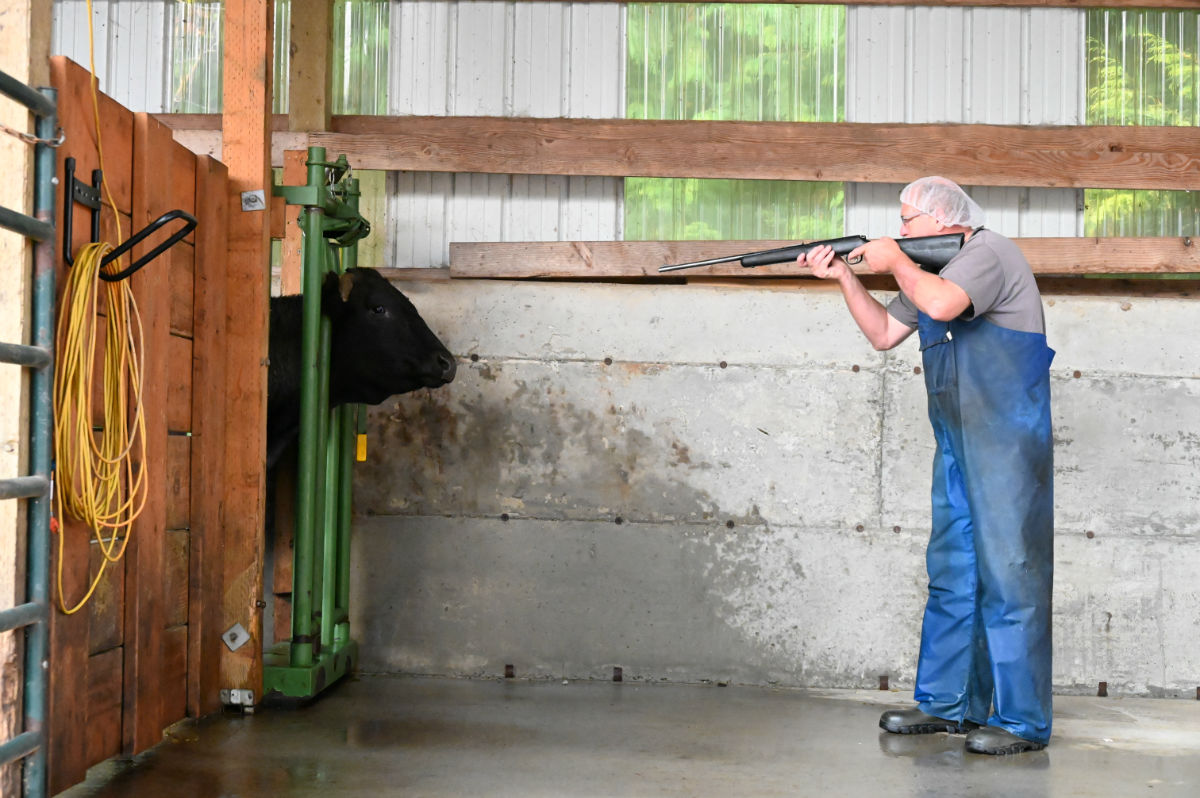 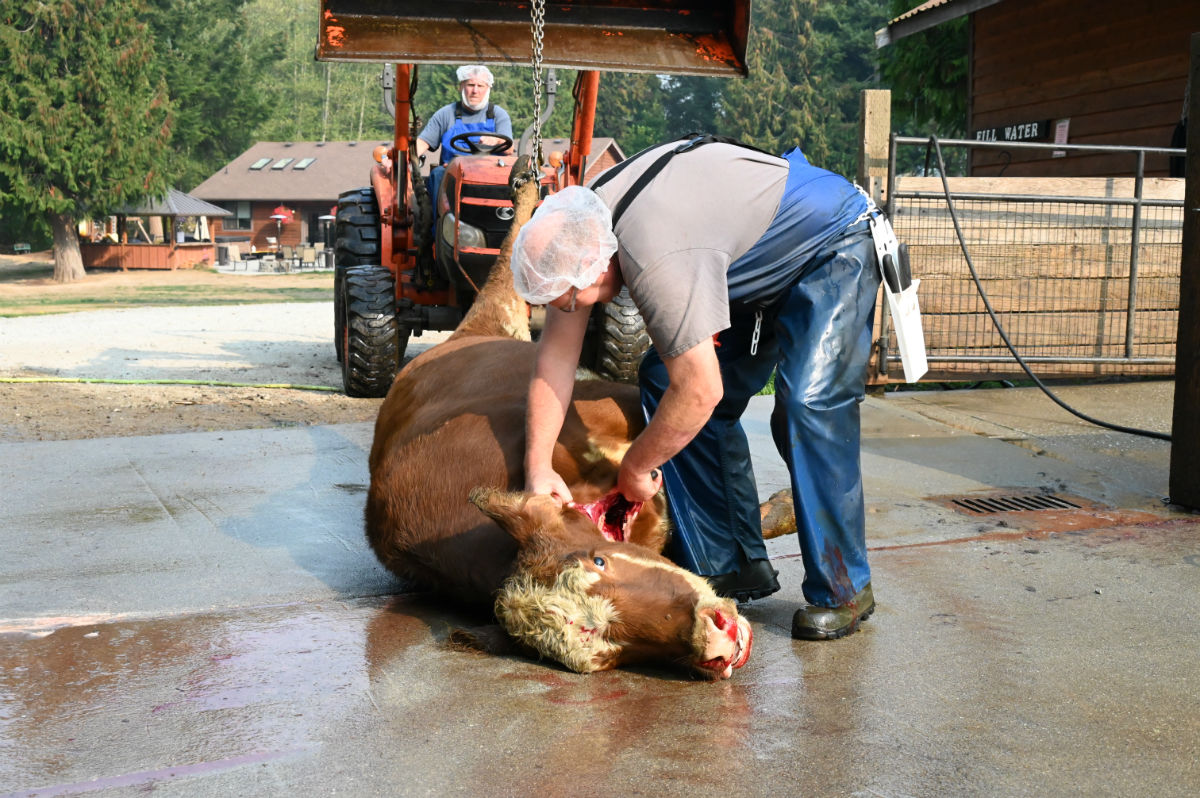 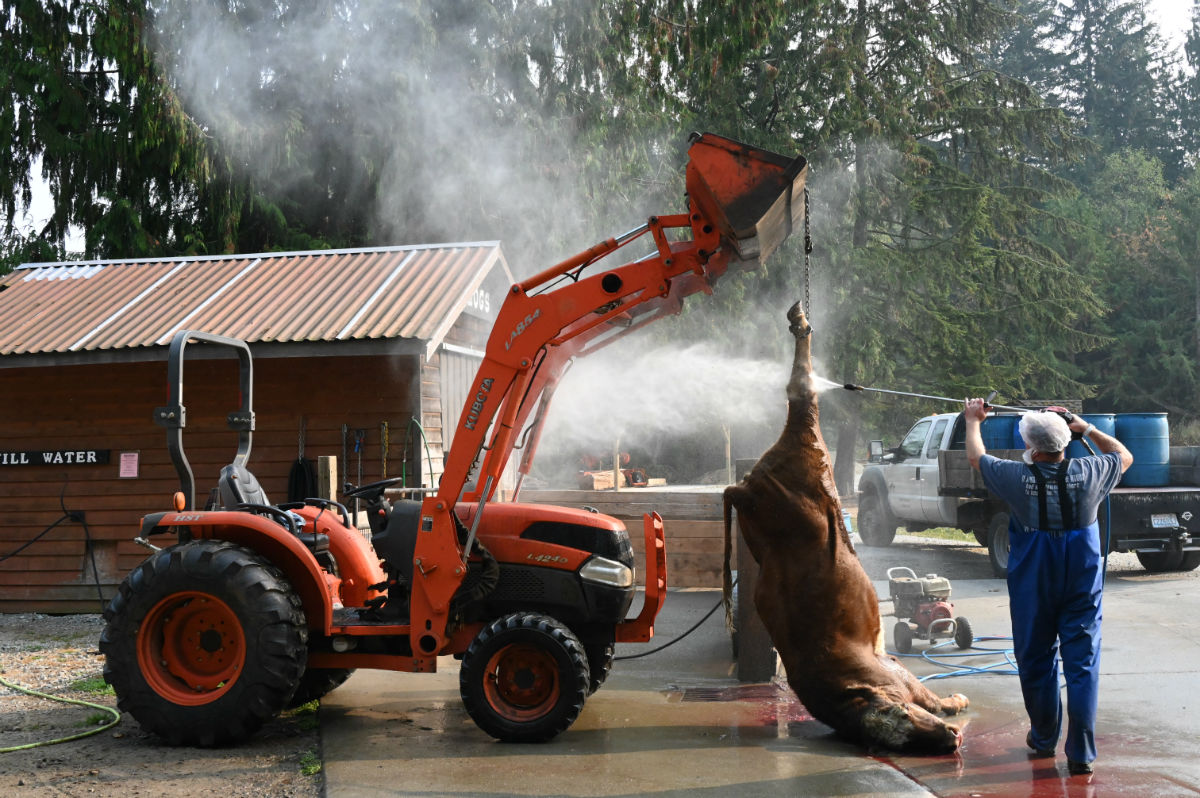 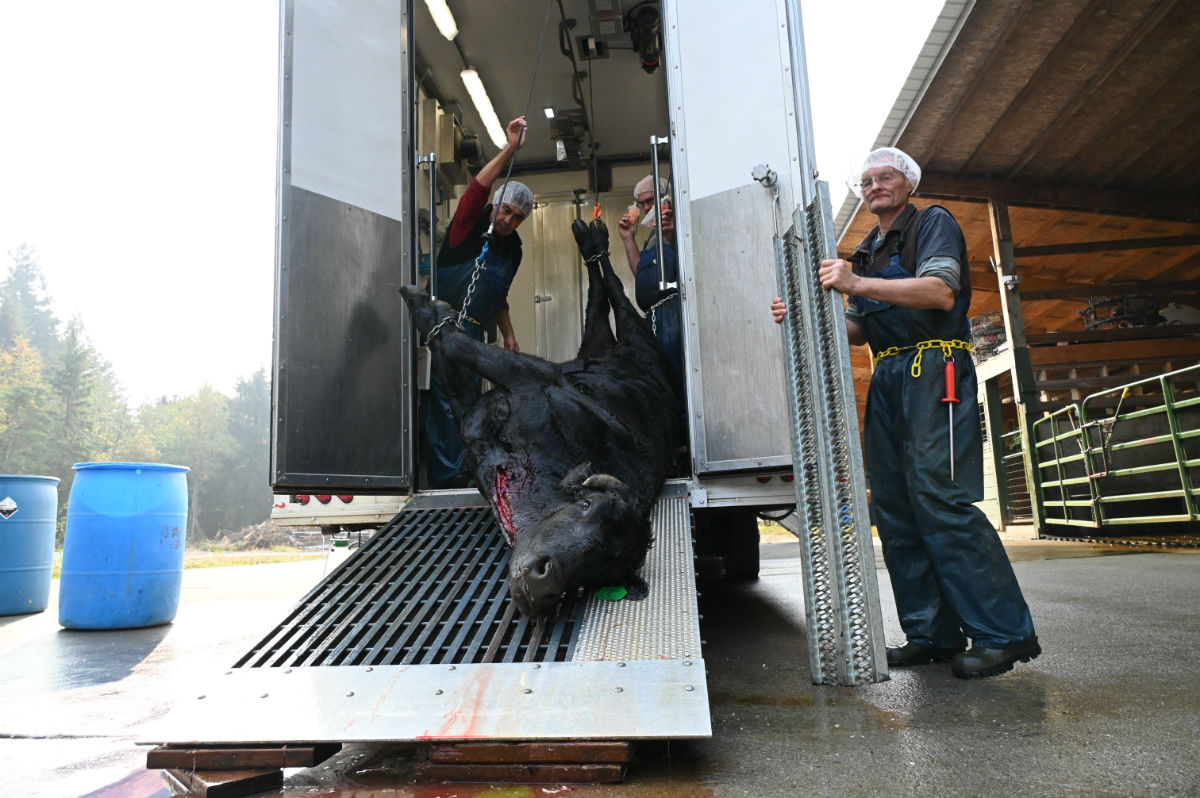 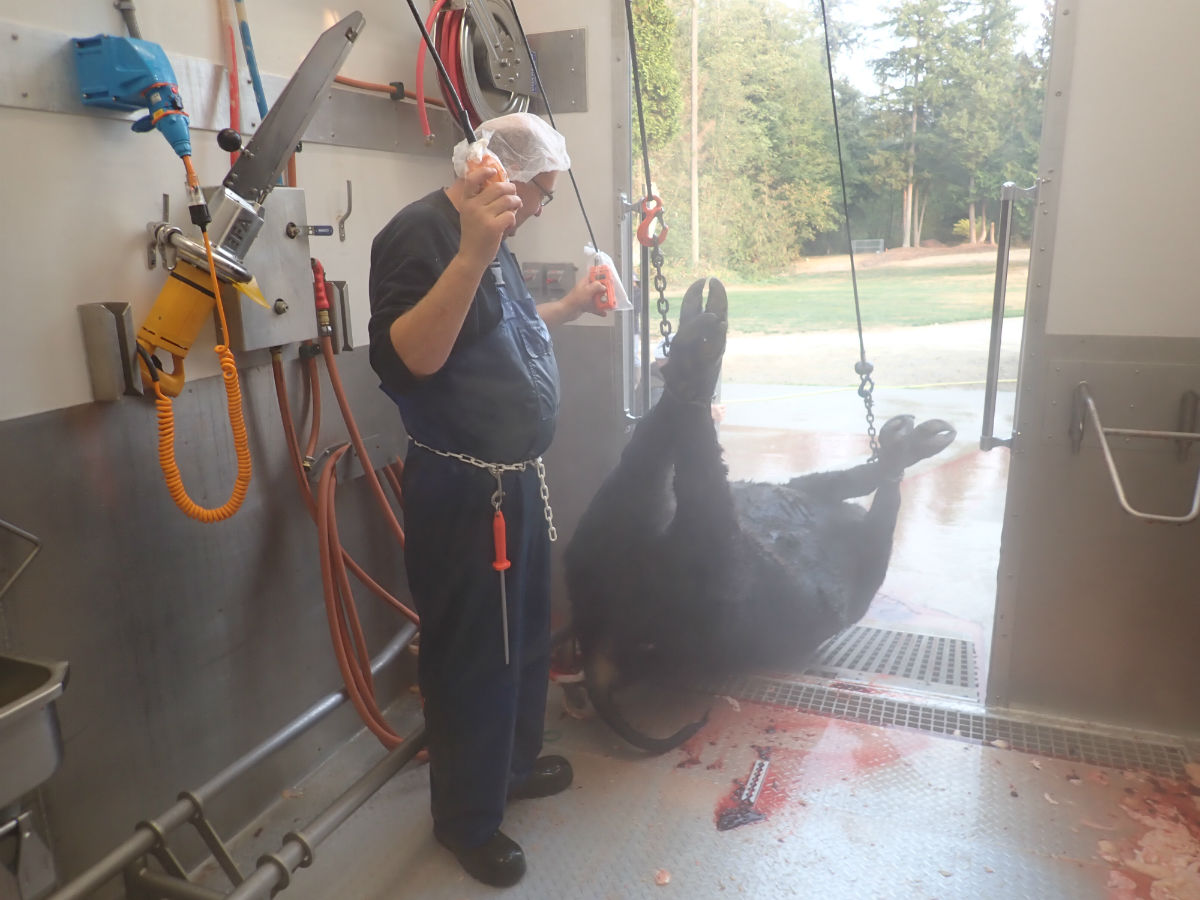 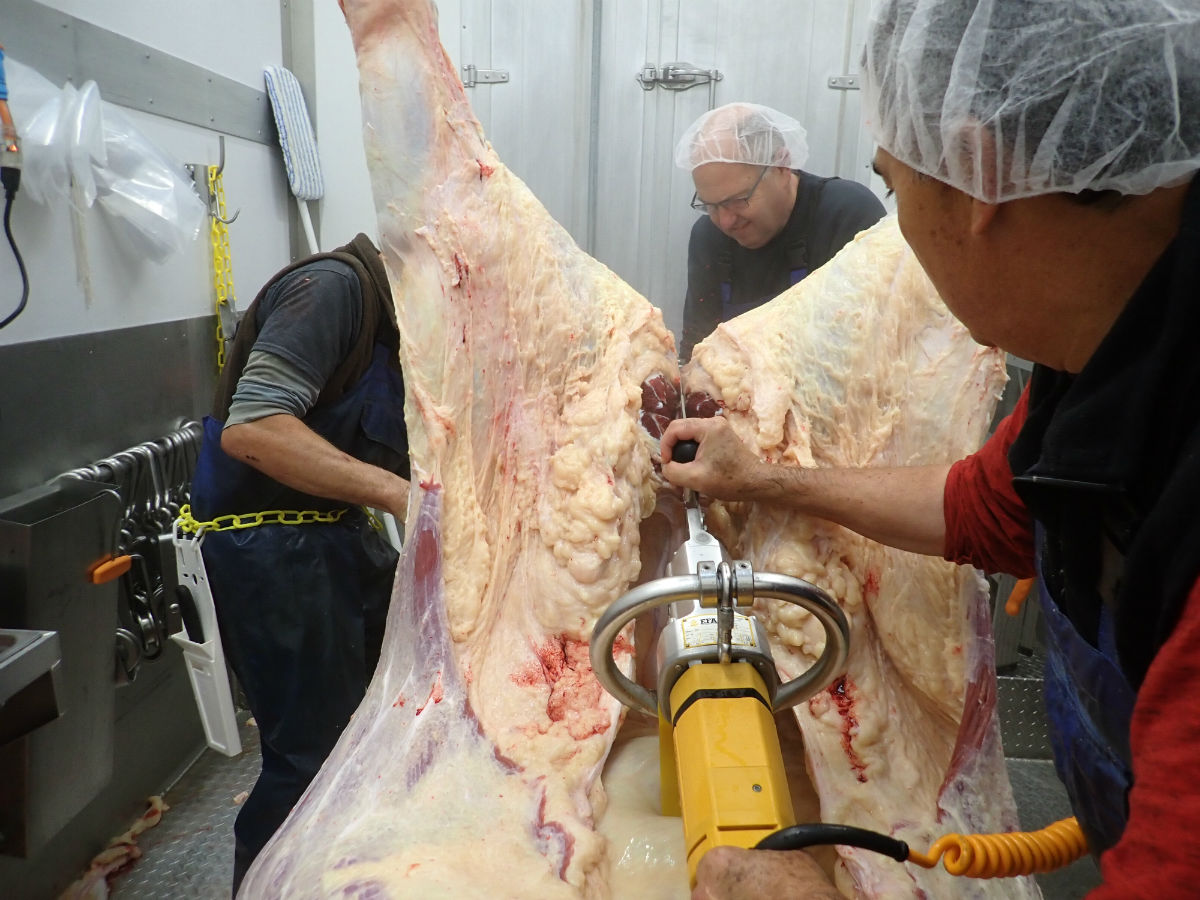 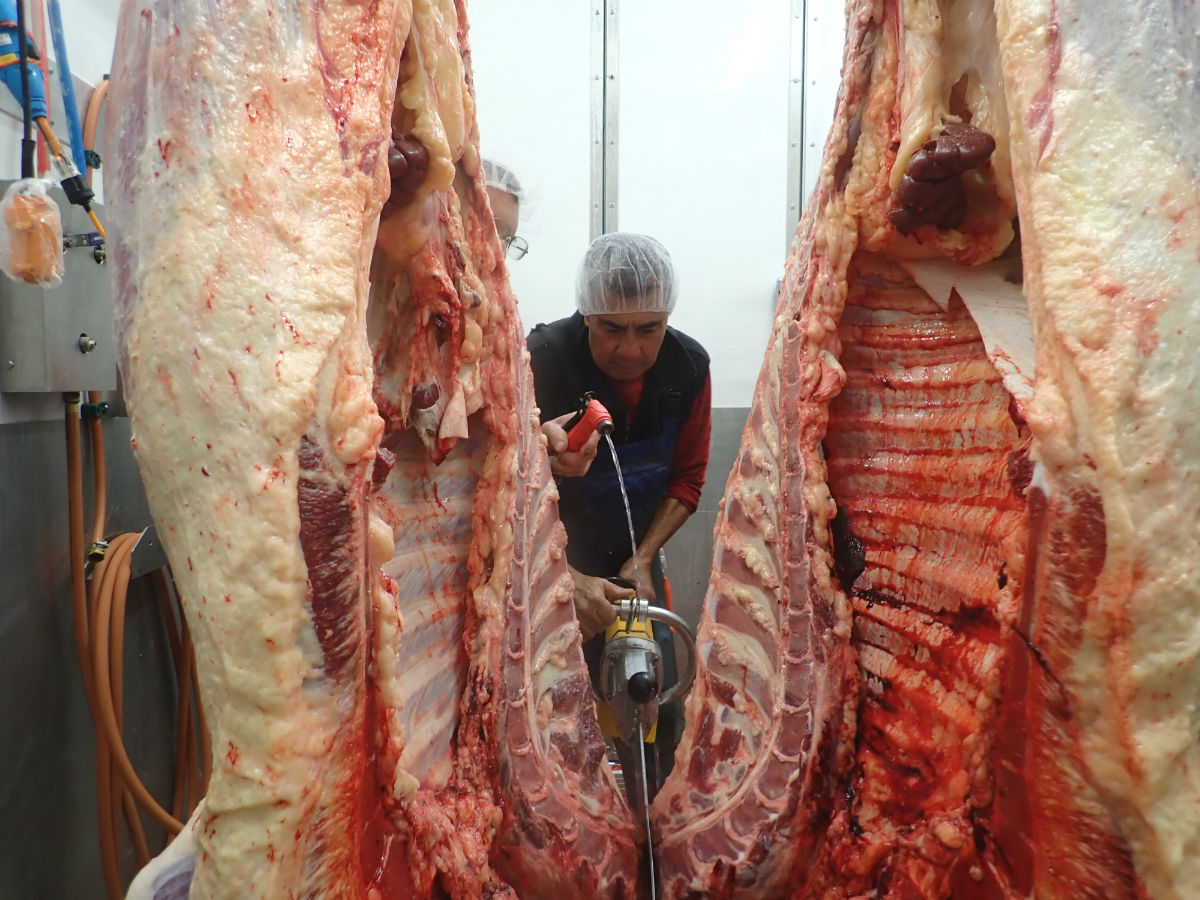 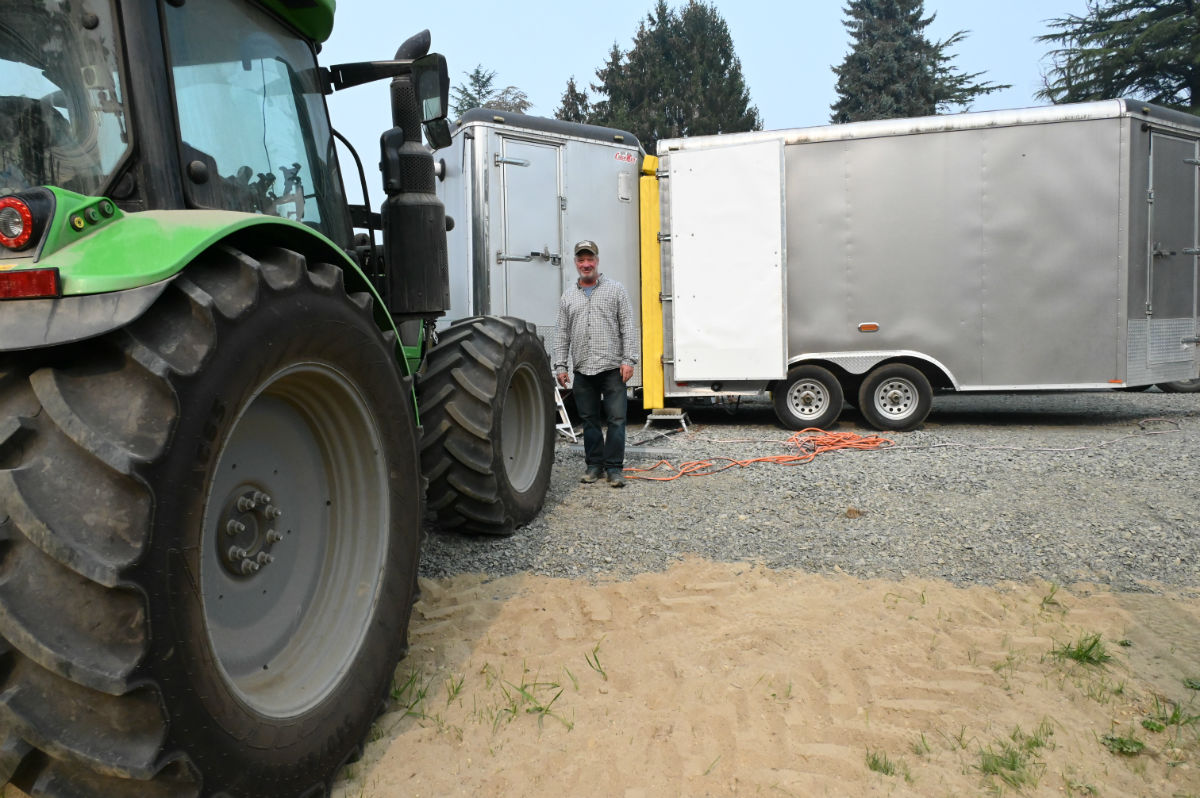 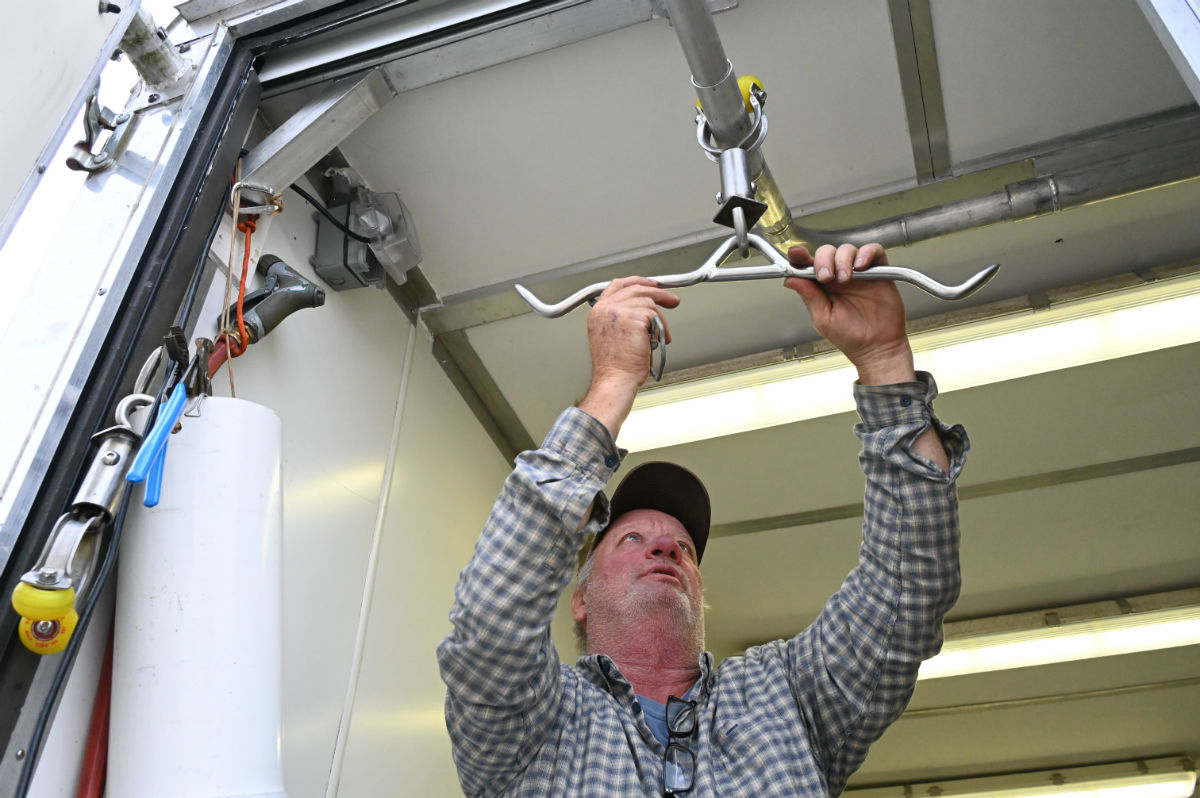 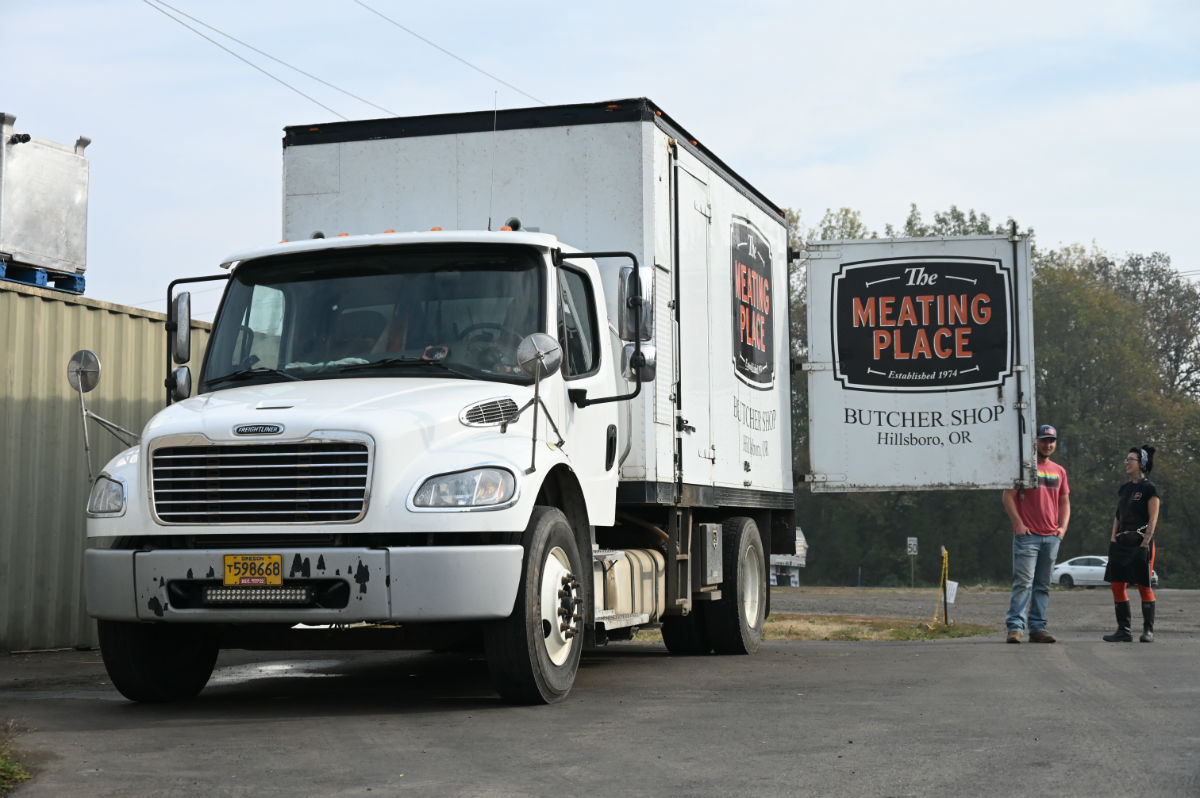 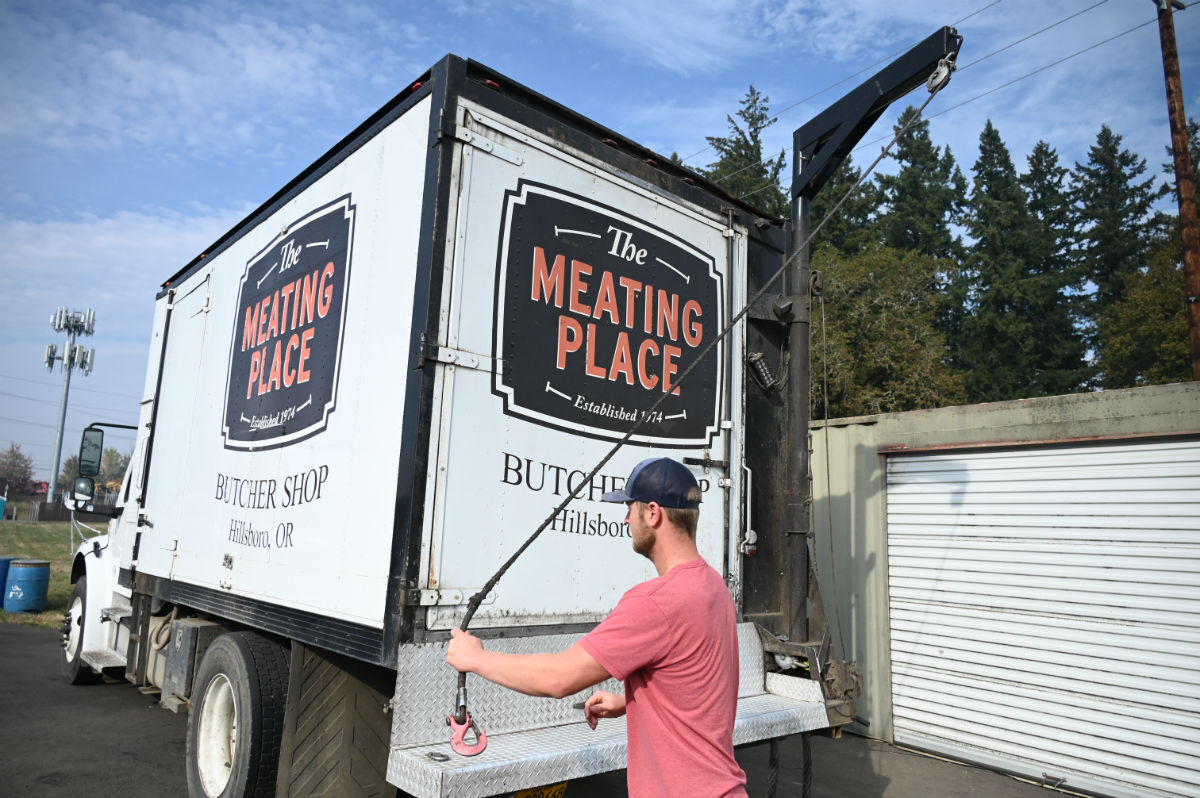 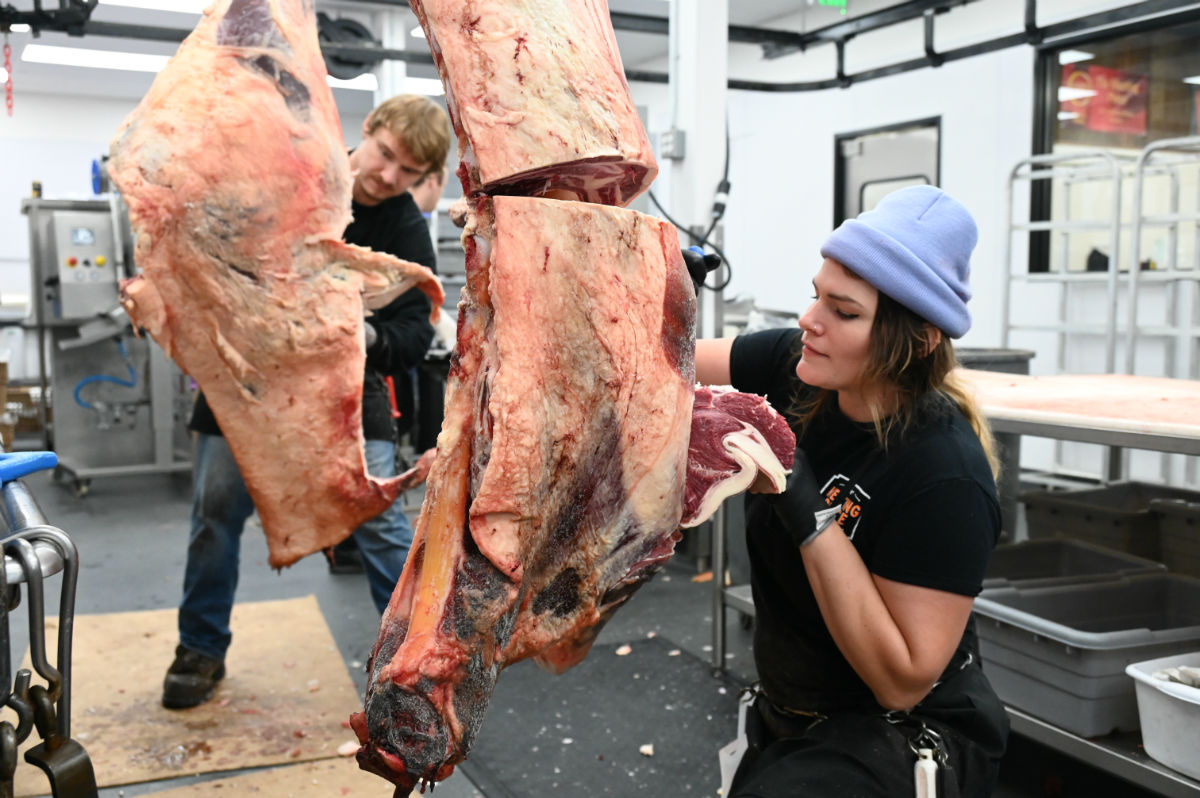 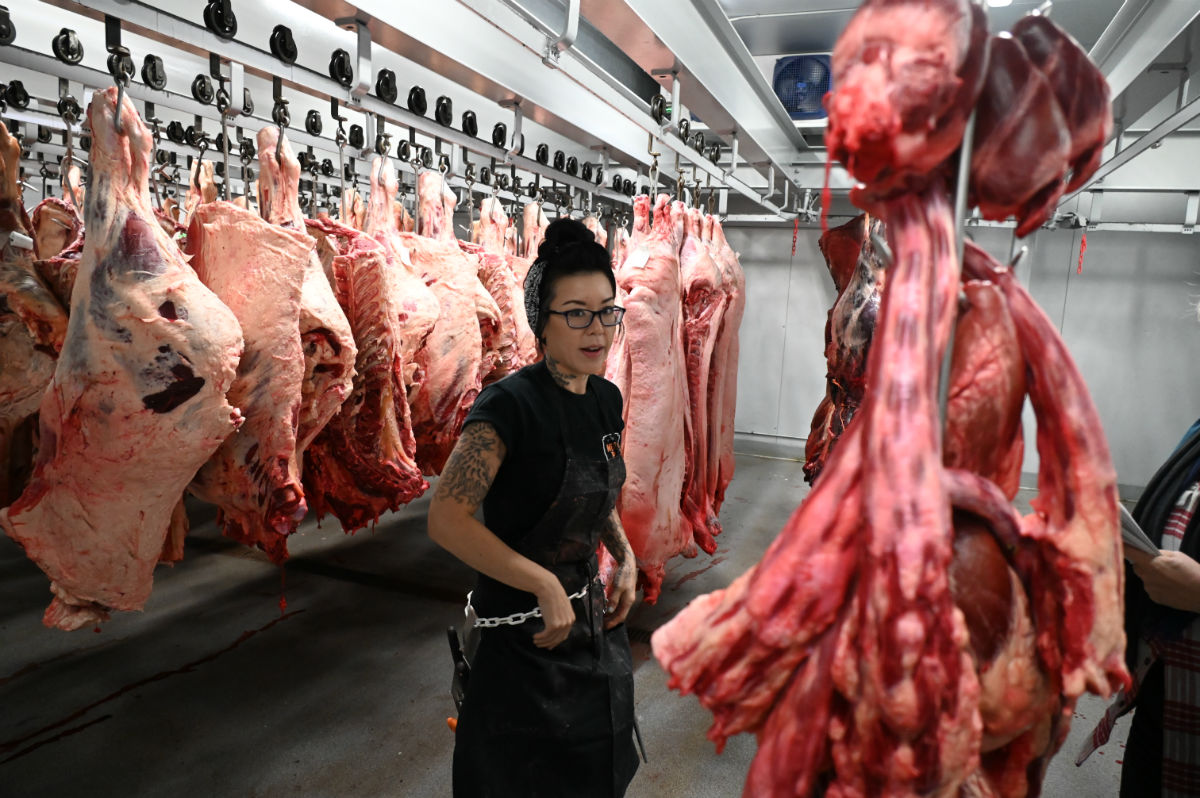 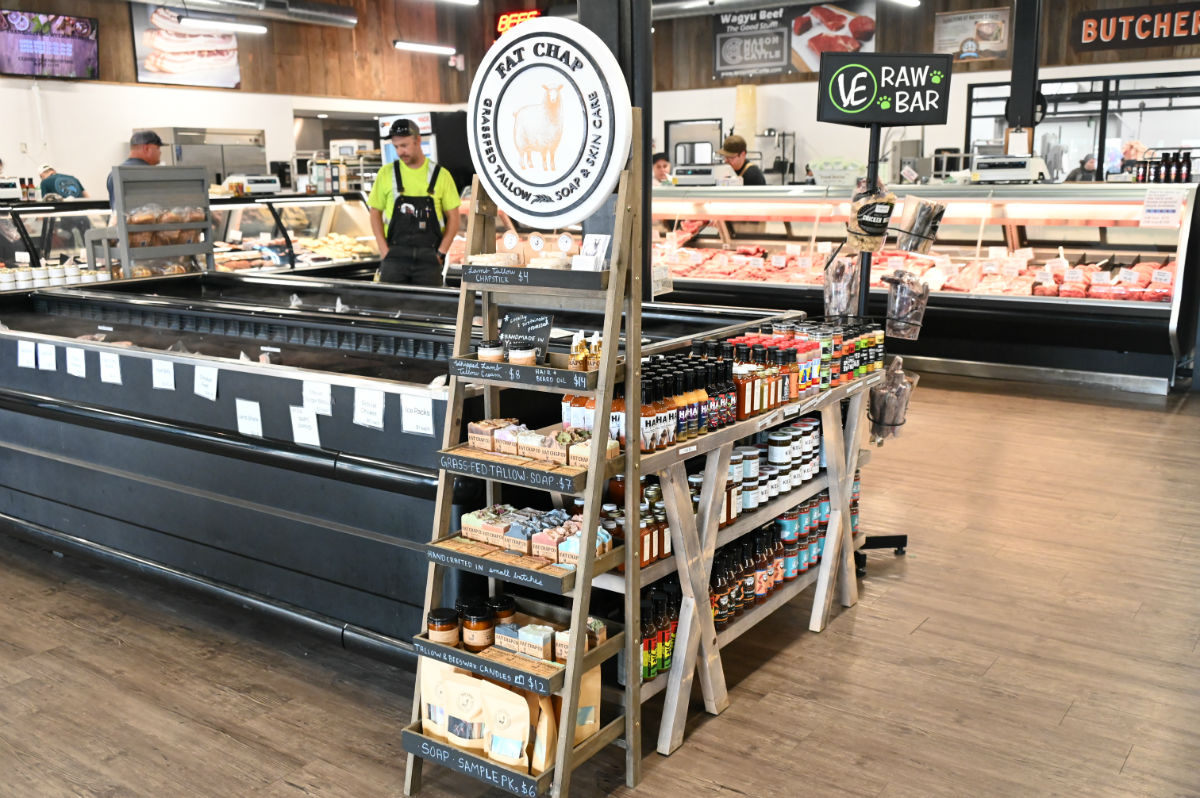 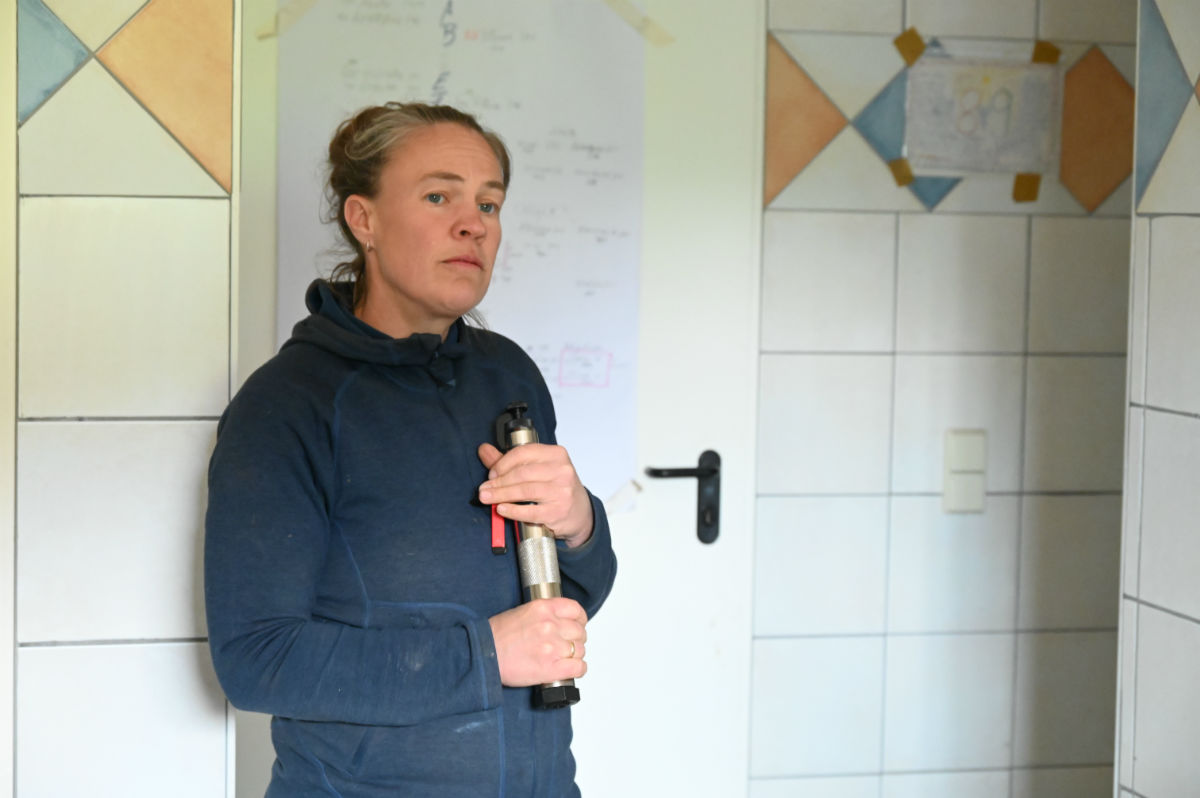 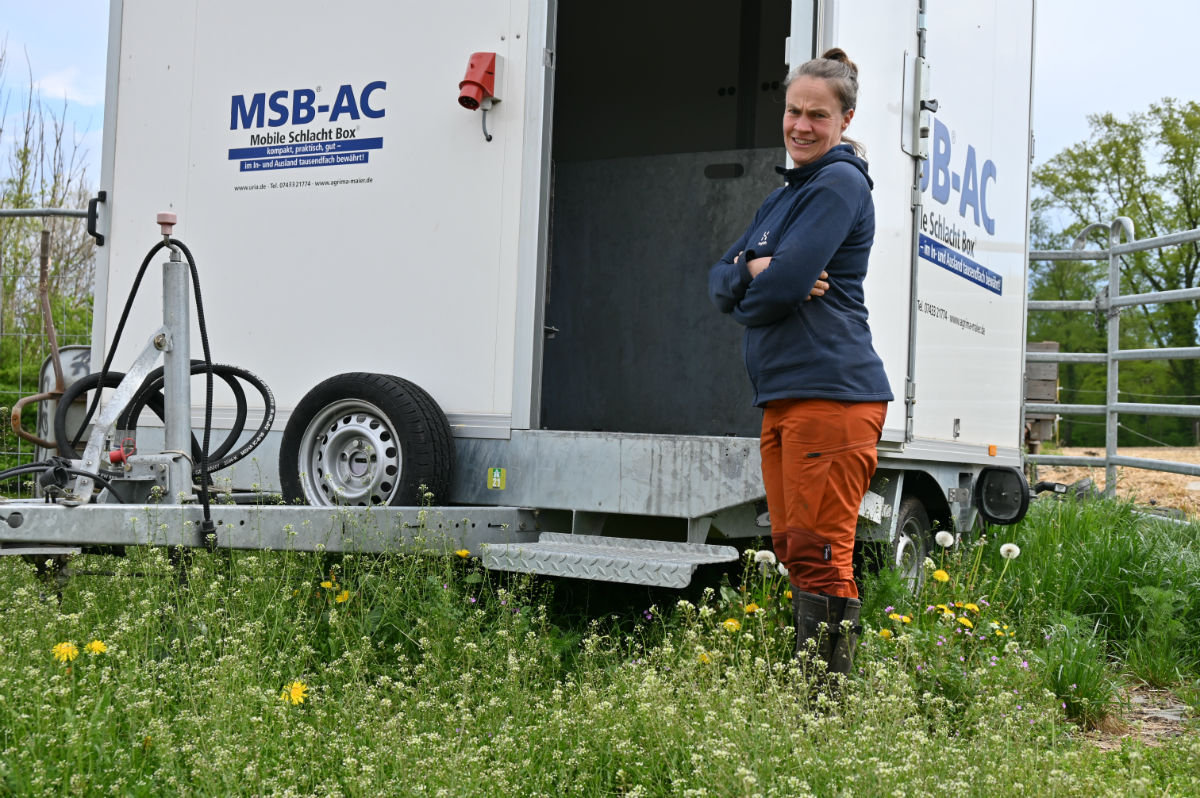 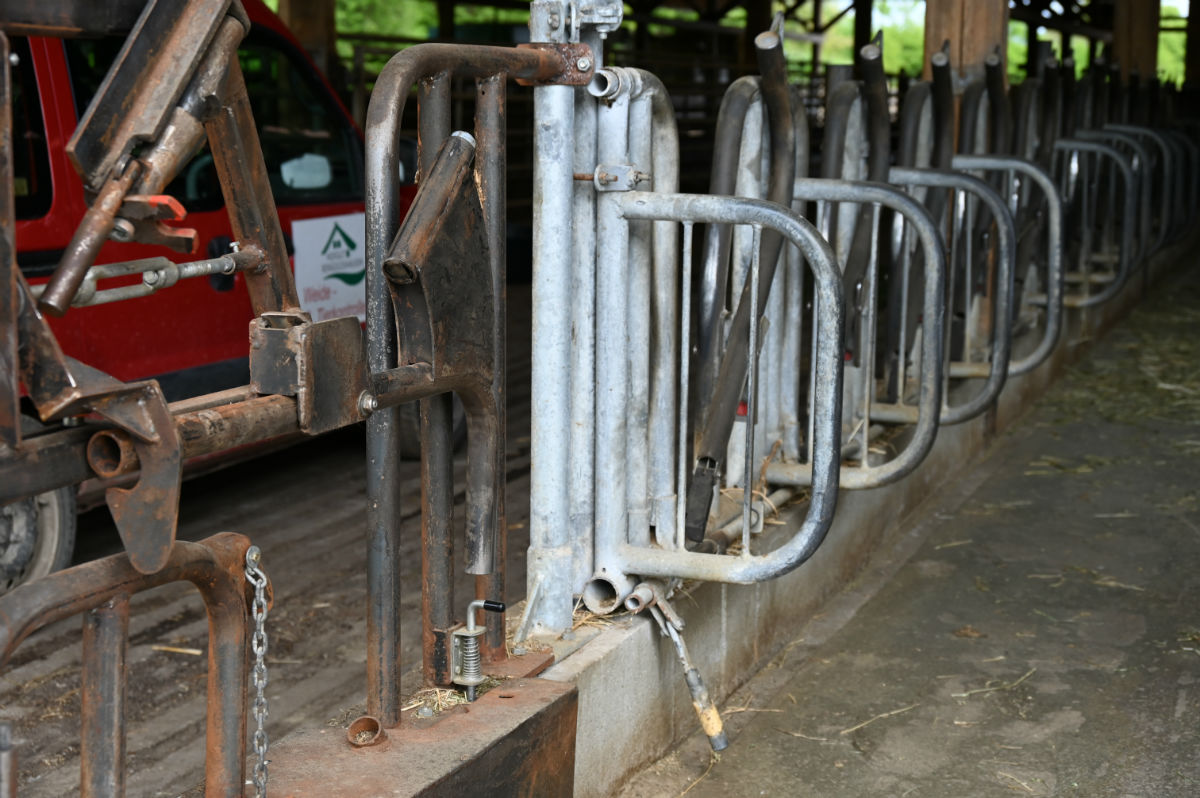 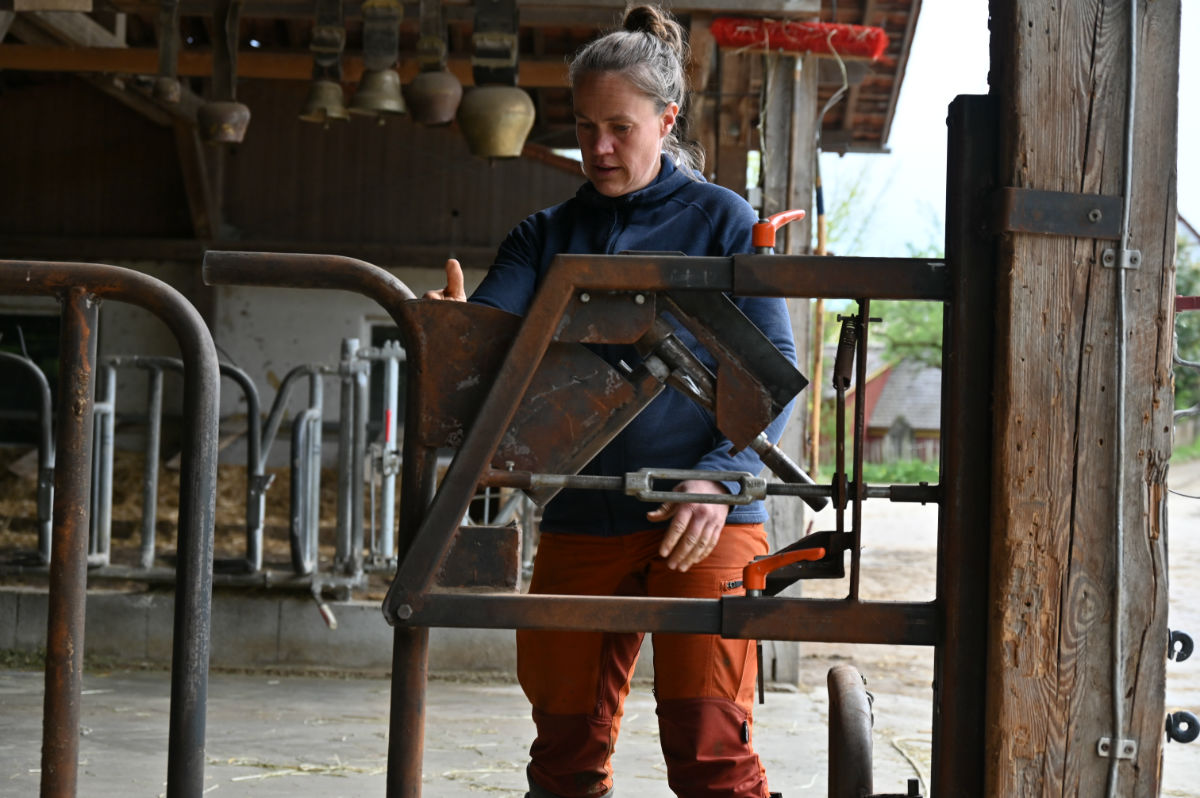 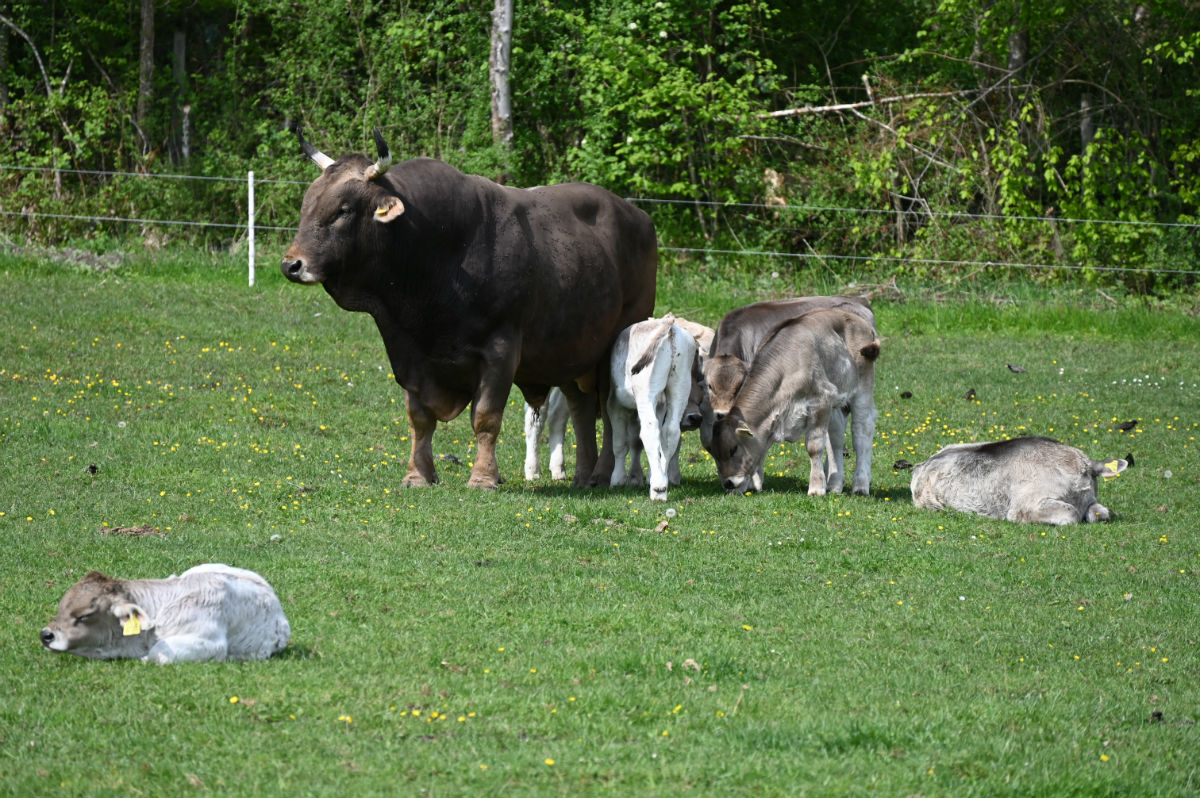 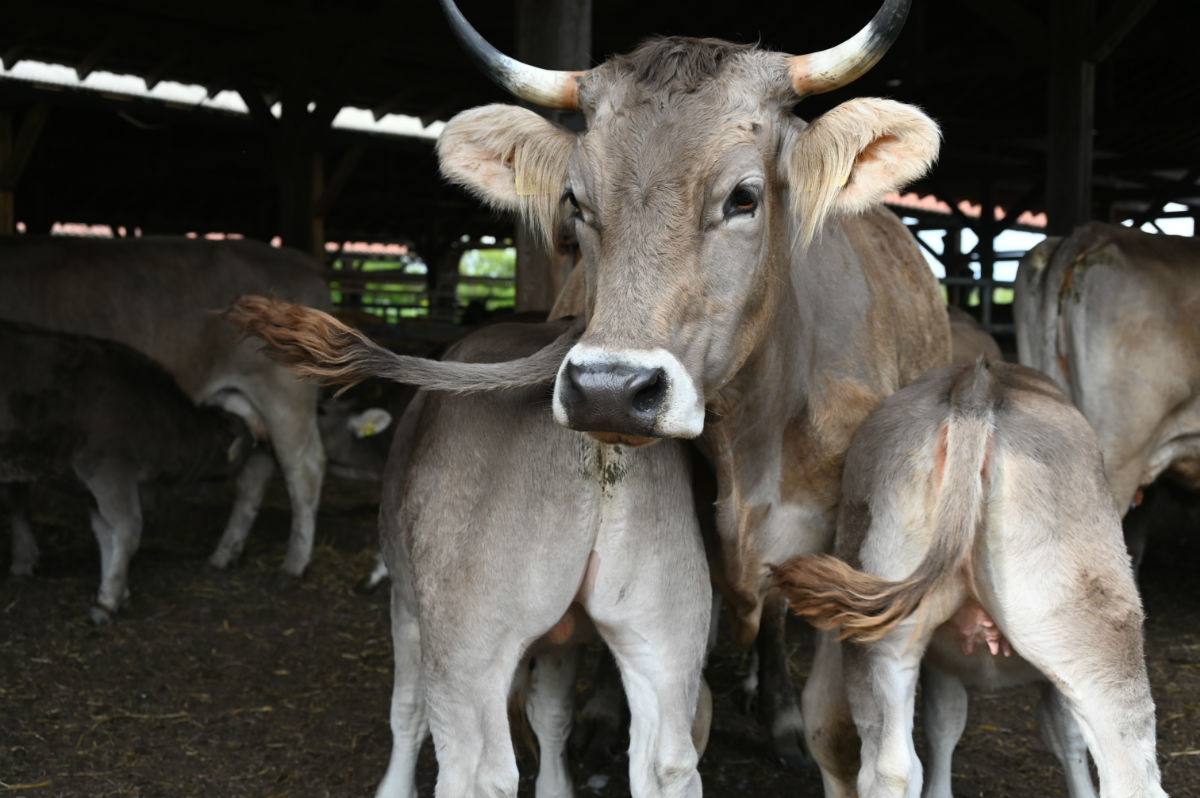 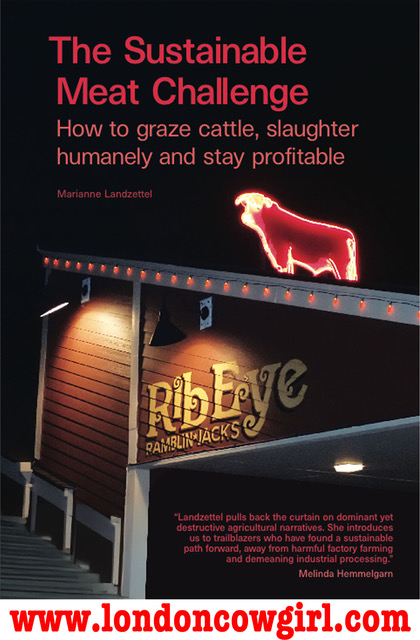 www.londoncowgirl.com